Lesson Ten
Lists
Skills
Create a new project
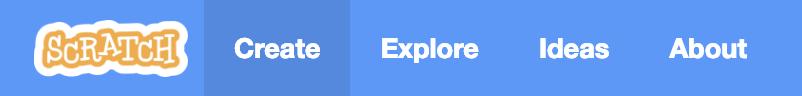 Title it Lesson Ten
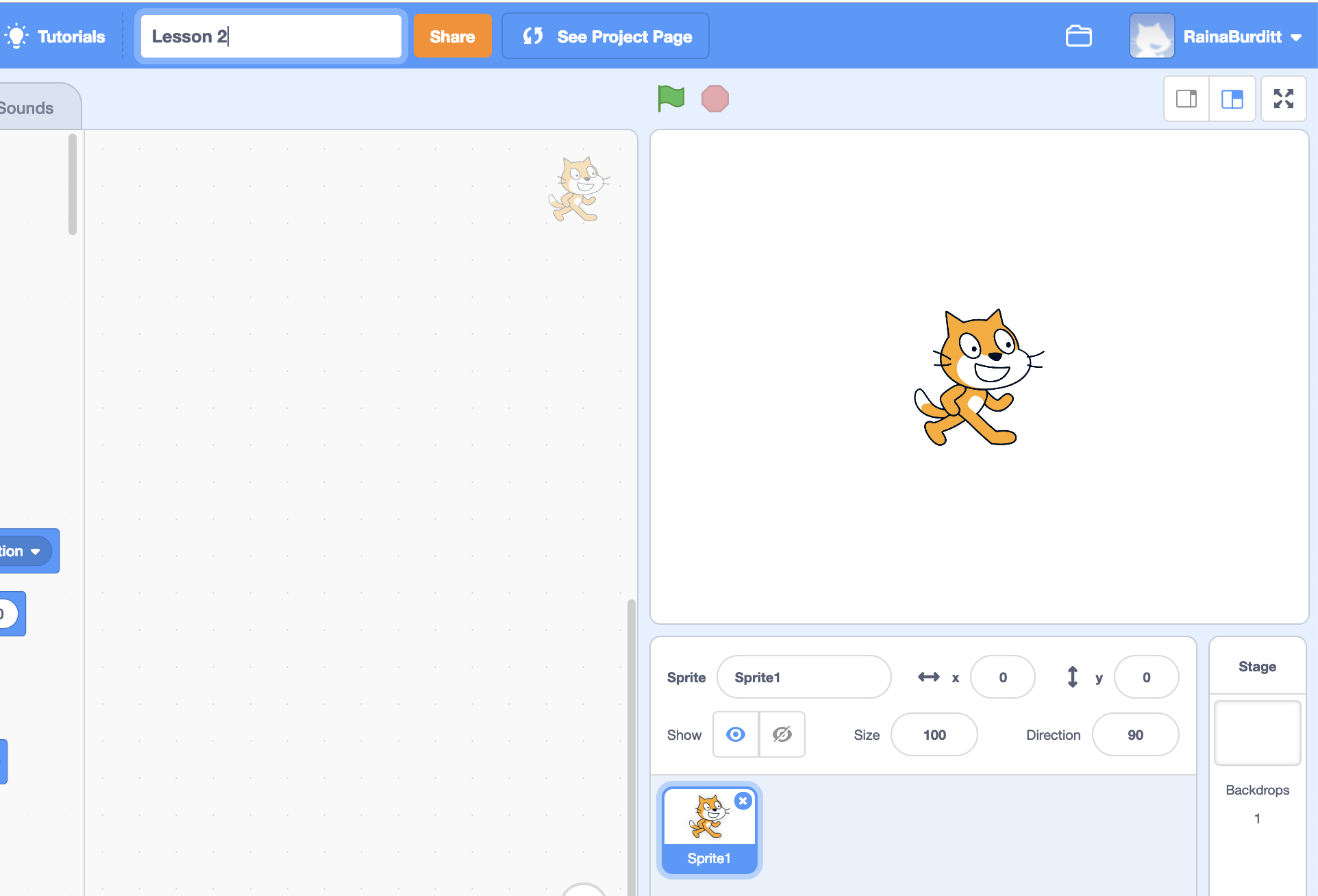 Delete the cat!
Bring in the wizard toad and the ball
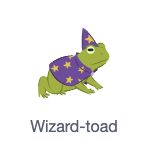 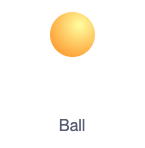 Set the ball’s starting position and costume
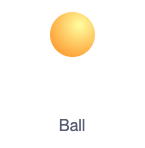 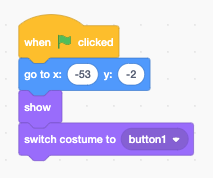 It’s always good practice to set these parameters right away so that if you decide your sprite will move, disappear, or change costumes, you already have your starting point programmed.
Set the toad’s starting position and add his question and a costume change
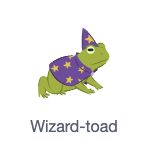 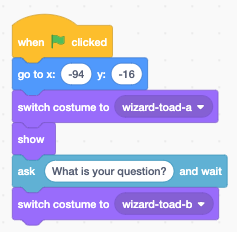 Let’s add a broadcast called “think” on our toad to trigger the next steps for the ball
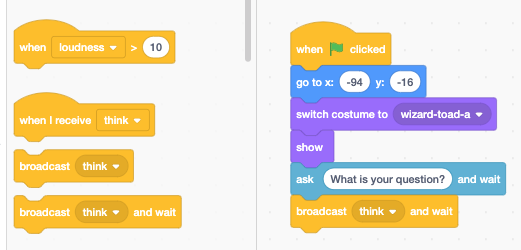 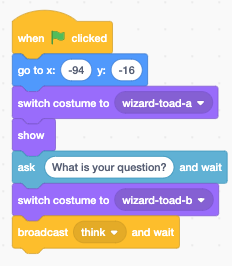 When our ball receives the think broadcast, add code to make it do some fun things
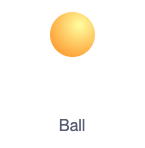 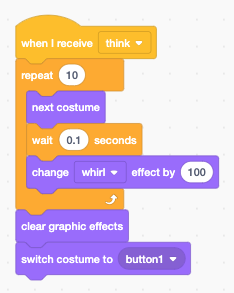 It’s time to make our list, which is a special type of variable
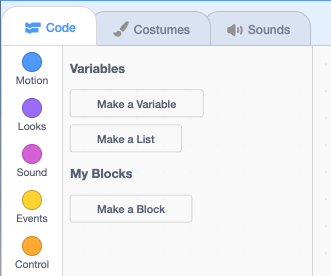 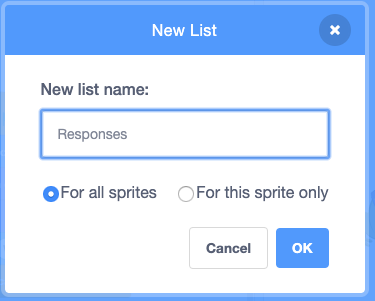 Your list will be visible. We need that for now, but later you can uncheck the box to make it invisible.
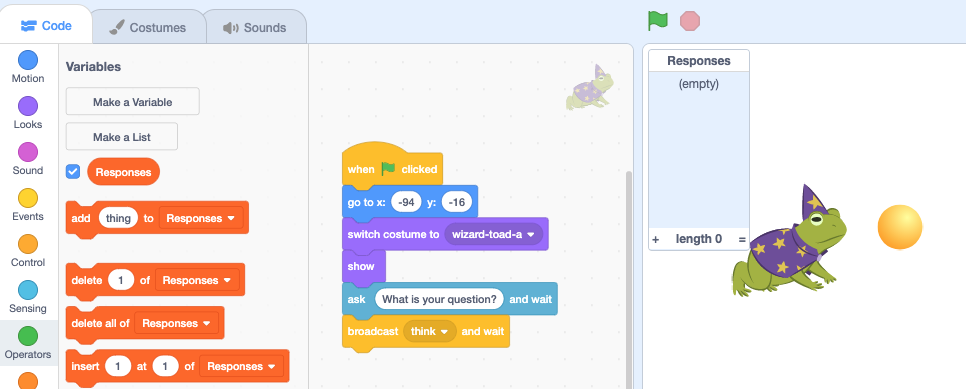 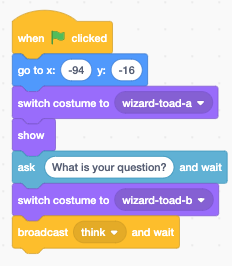 Click on
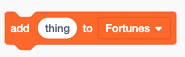 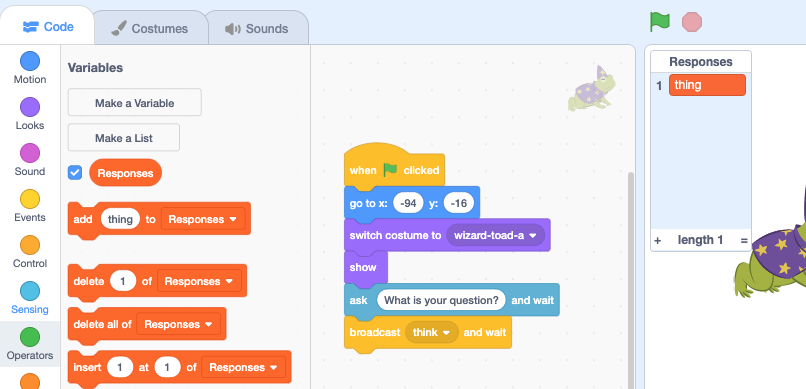 The word “thing” will be added to your list
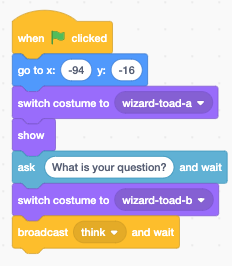 You can edit this text before clicking to add it
Or edit text after it’s been added
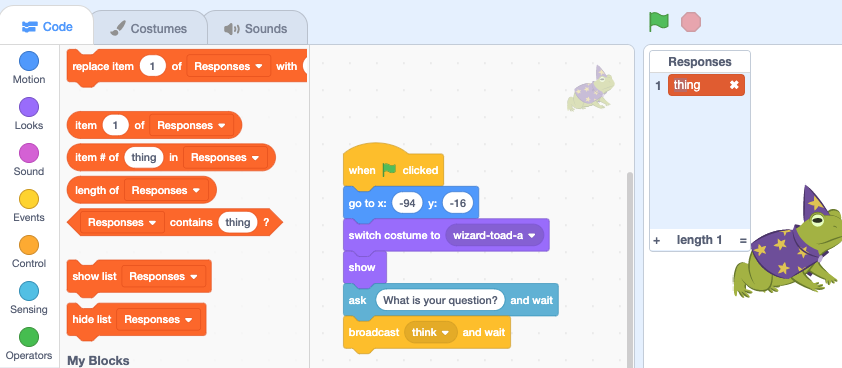 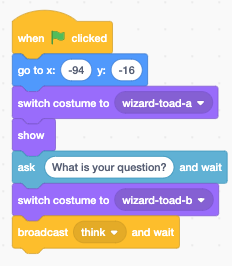 Add some responses
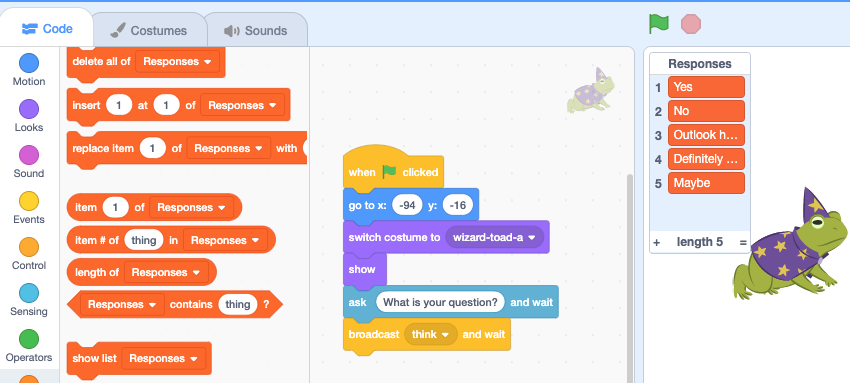 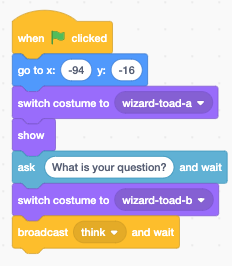 These numbers are the item numbers in the code.
Uncheck the box so that the list is no longer visible
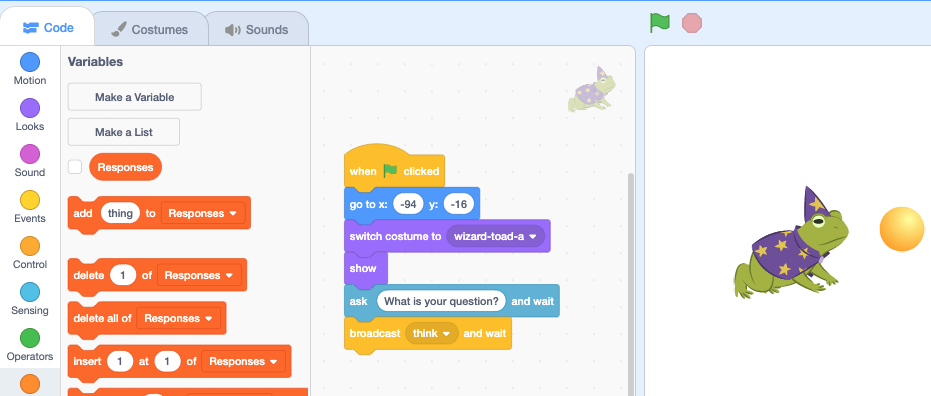 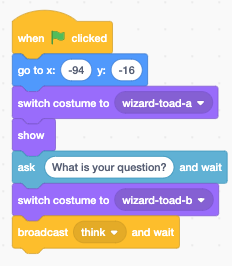 Add a say code block and drag in
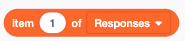 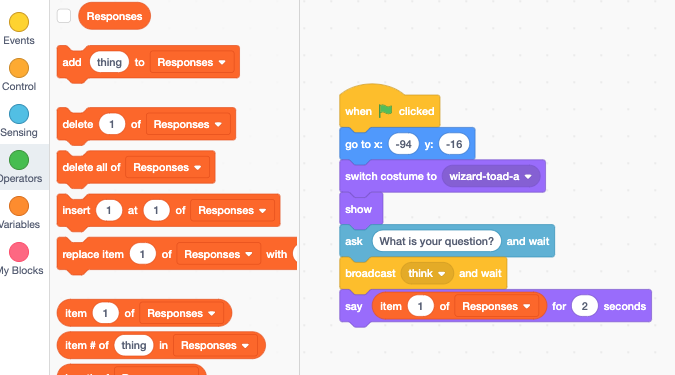 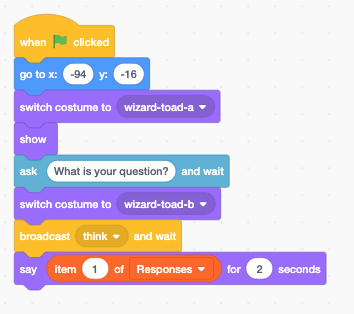 To randomize the response, add an operator
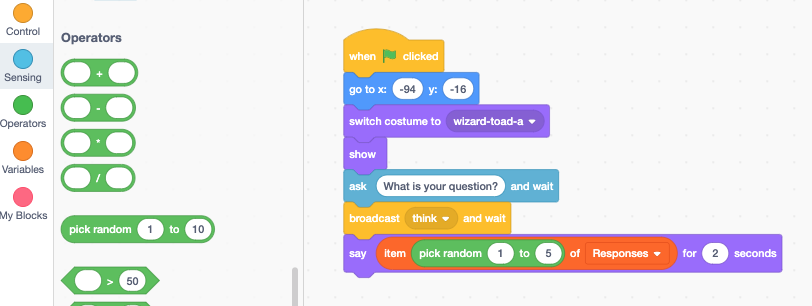 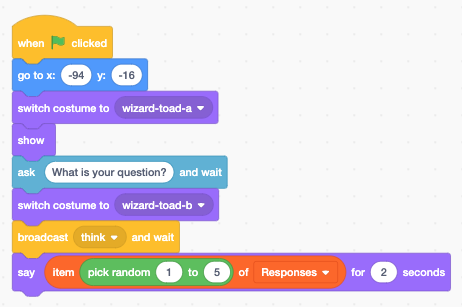 Test it. If it doesn’t work, check your code
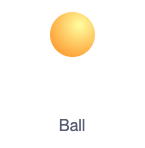 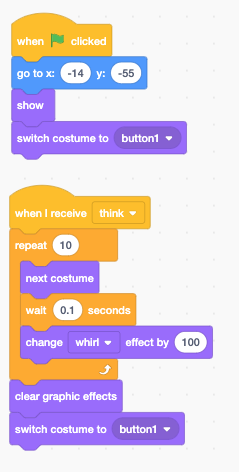 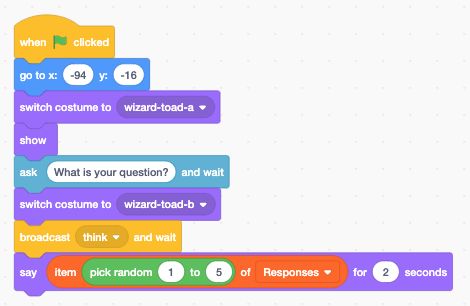 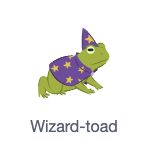 Can you create a new list for 
the toad’s favorite foods?
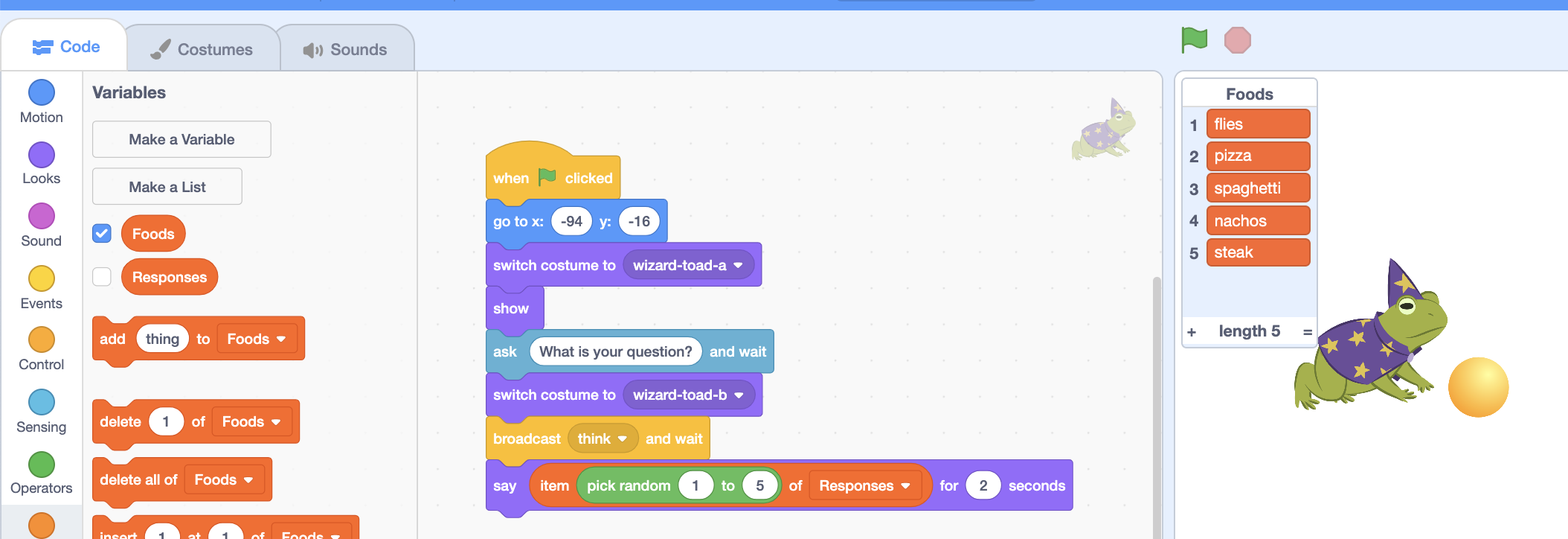 Create your trigger, change costume, 
and ask the question
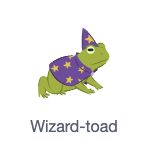 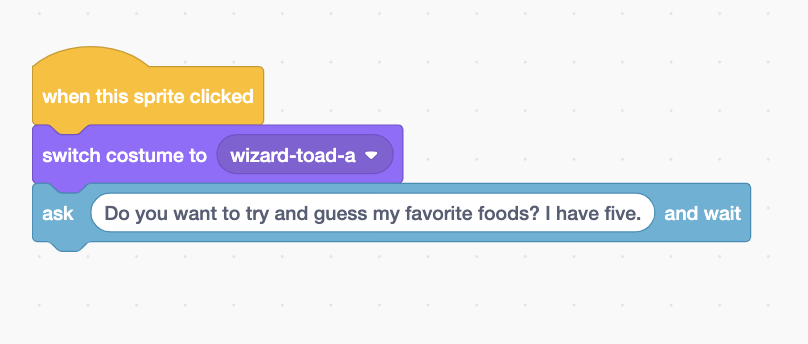 Take these blocks and combine them like this
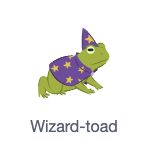 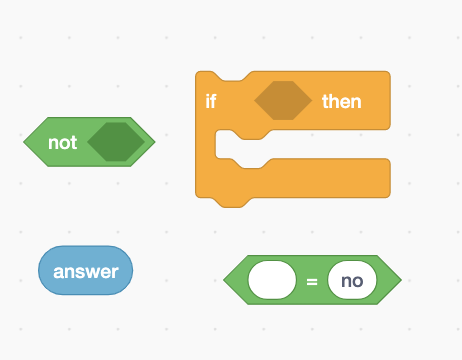 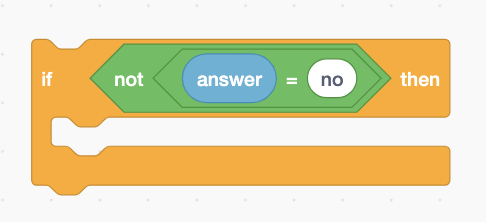 This means that as long as the user doesn’t say “no,” the toad will proceed.
Add your next question
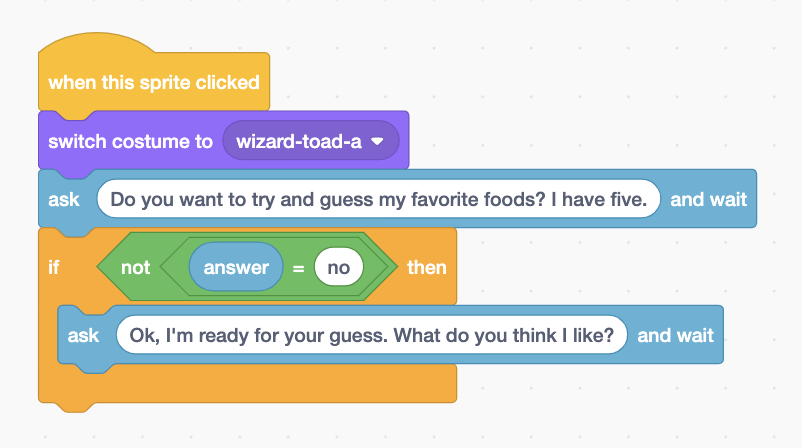 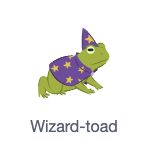 Add an If…else code block with
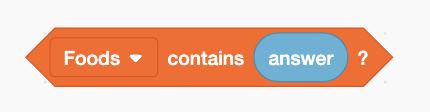 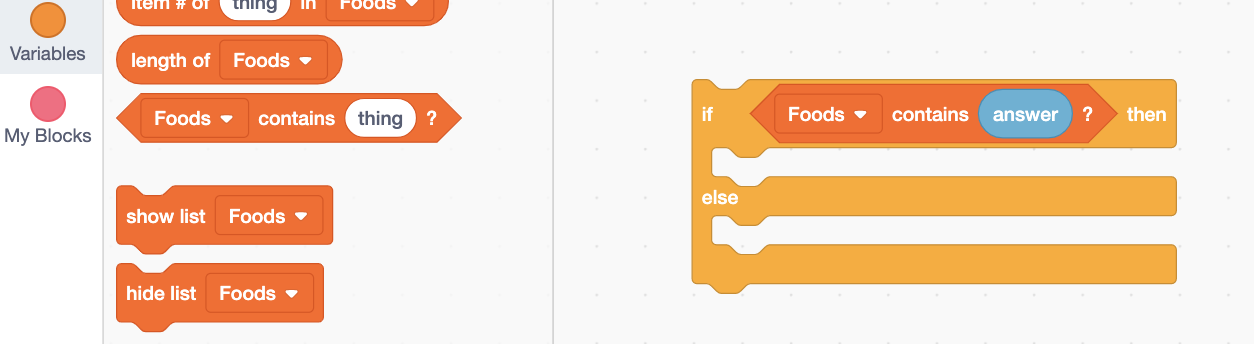 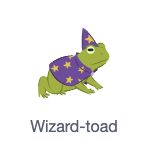 This means that if the user inputs a word from the list, the toad will take one action, and if the user inputs anything NOT on the list, he will take a different action.
Add the toad’s responses
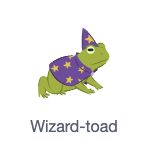 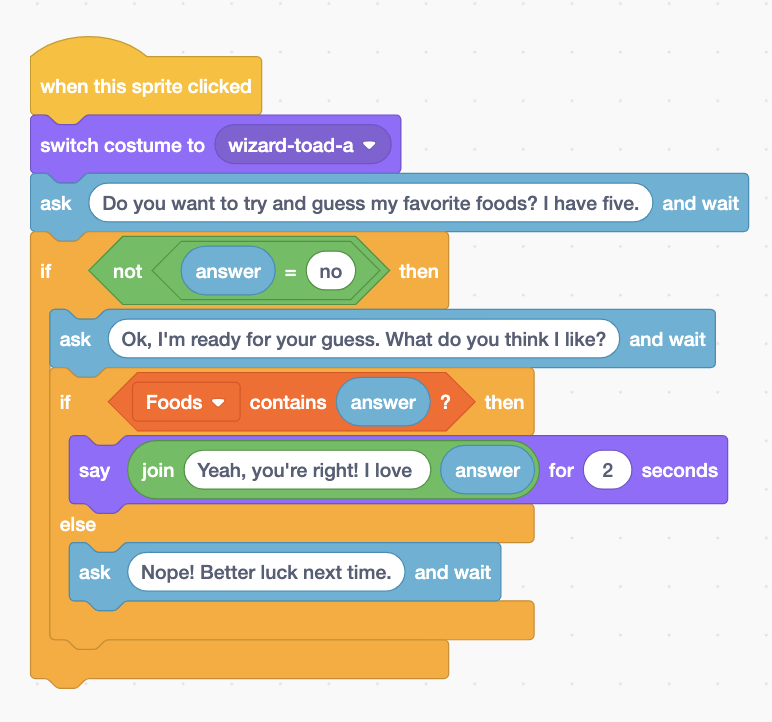 Note that our If…else is inside our first If loop
Your Turn!
Make your own fortune telling game 

Must use list function
Add an introductory animation to set up your game
Be creative!
Be polite (bad fortunes should not be rude)

BONUS: Add a task that the user must accomplish before getting their fortune
Submit to Lesson 10 in the class studio.
12-Lesson Discounted Bundle
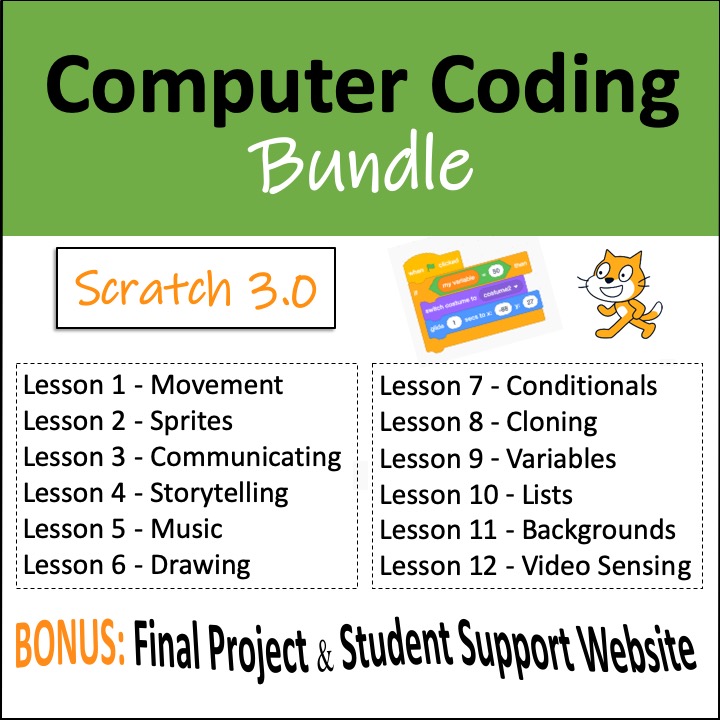 Bonus Files
Final project with 
Guidelines
Rubric
Reflection Assignment
Student Support Website 
A support page for each lesson to aid students while working independently
https://www.teacherspayteachers.com/Product/Computer-Coding-in-Scratch-10-Lessons-BUNDLE-3870547
Click for individual lessons
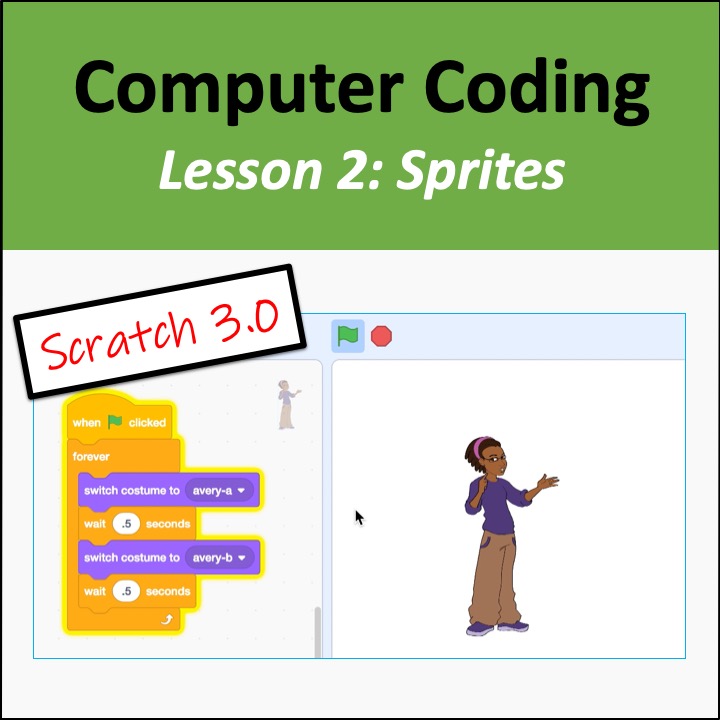 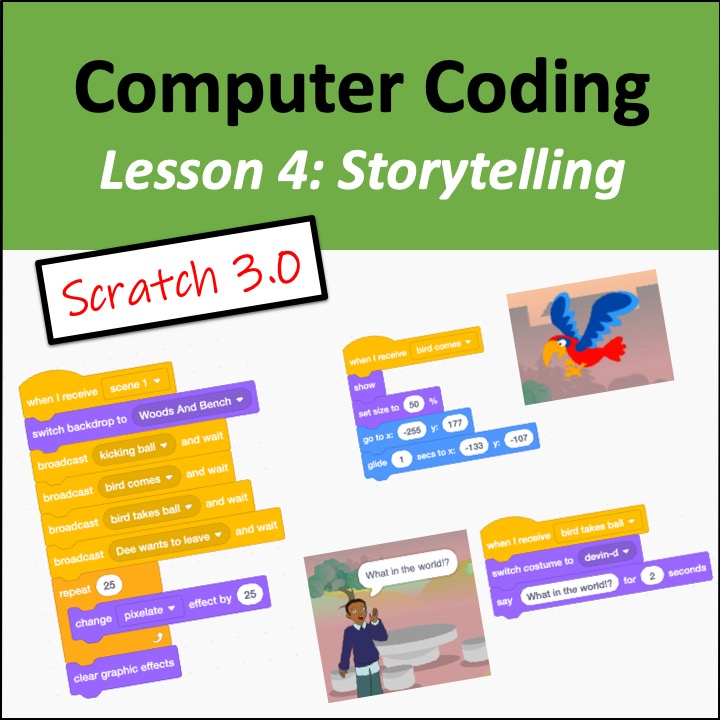 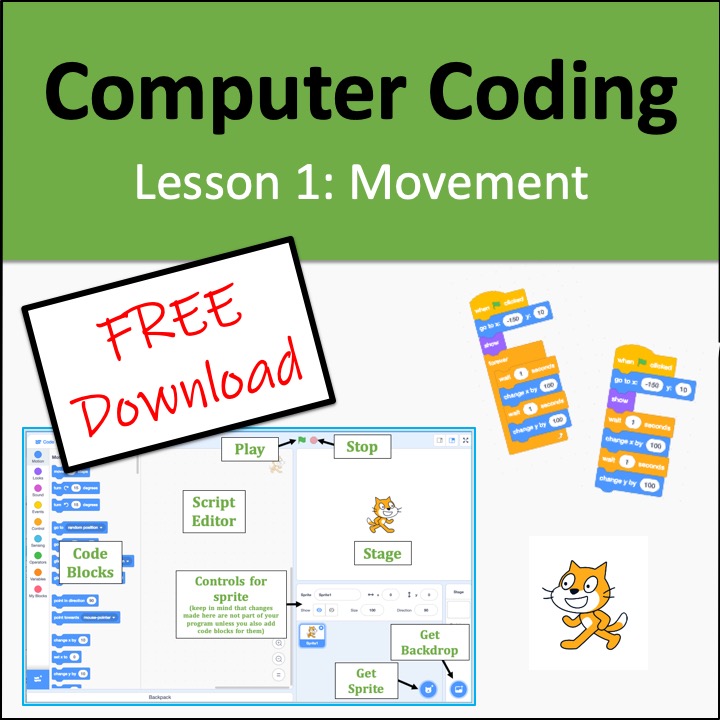 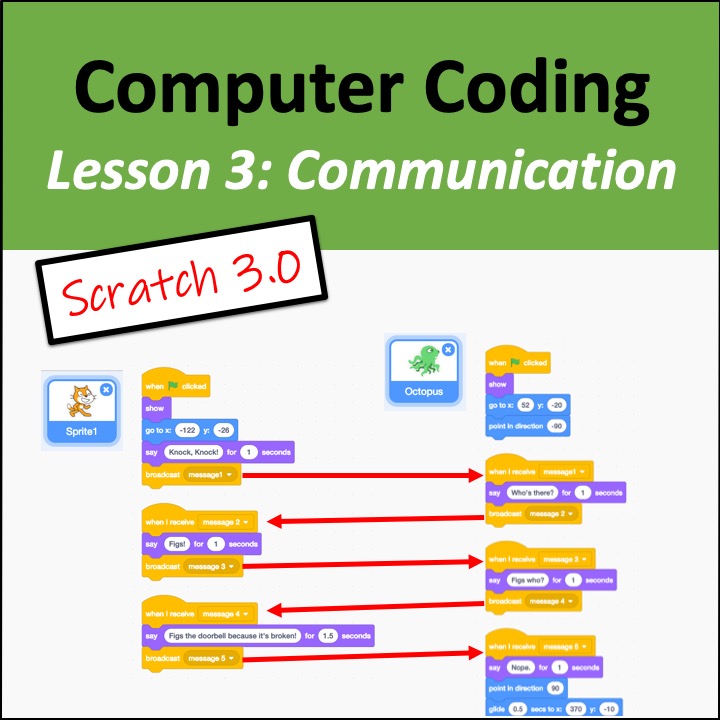 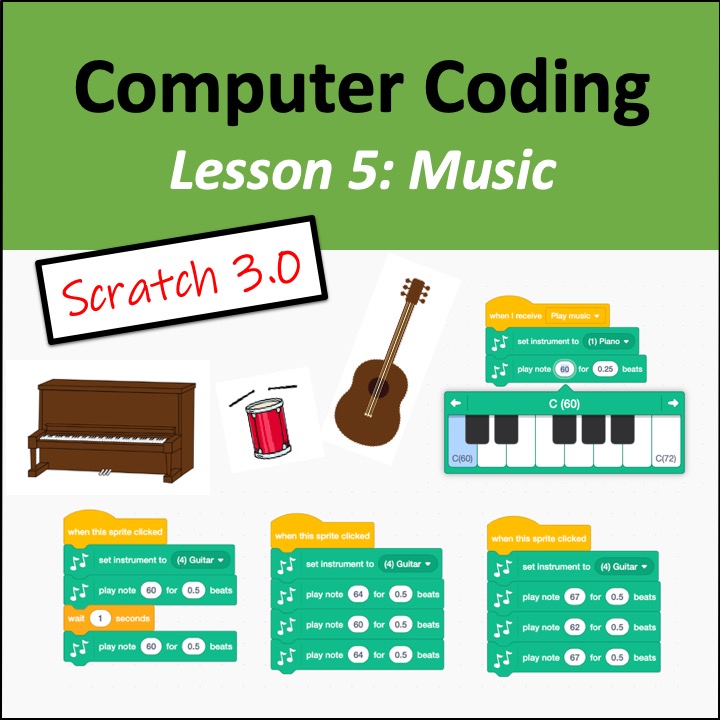 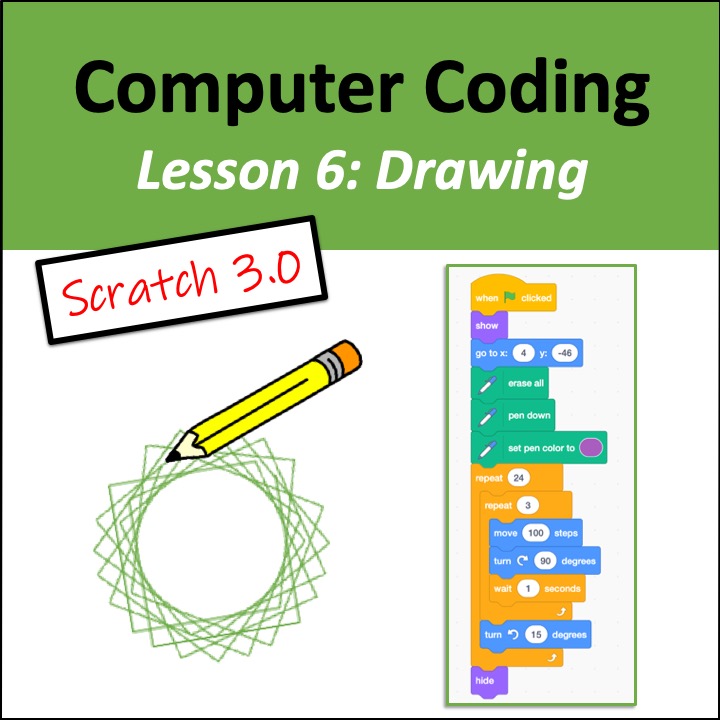 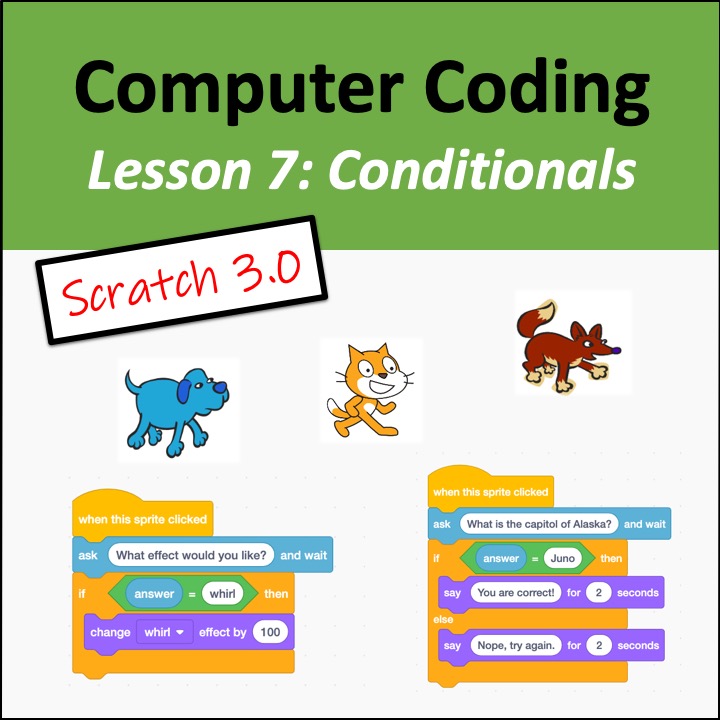 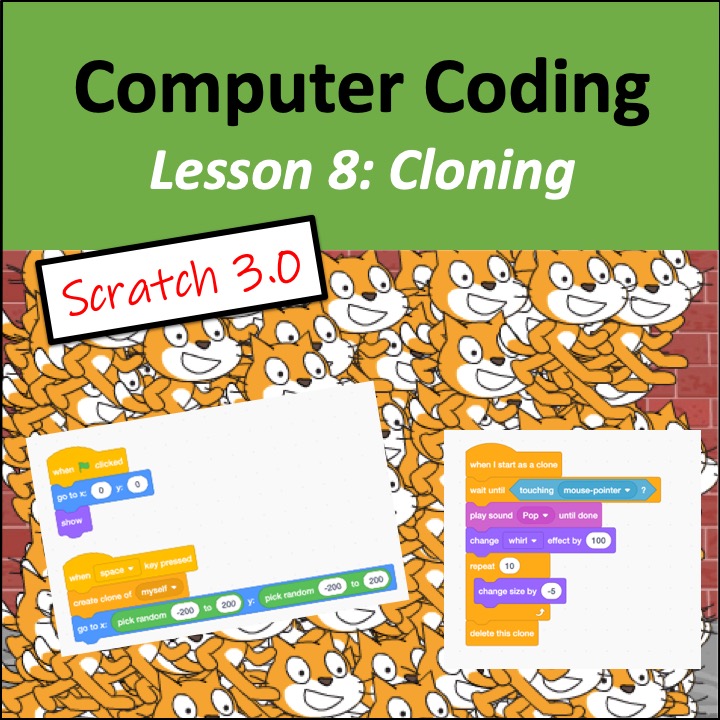 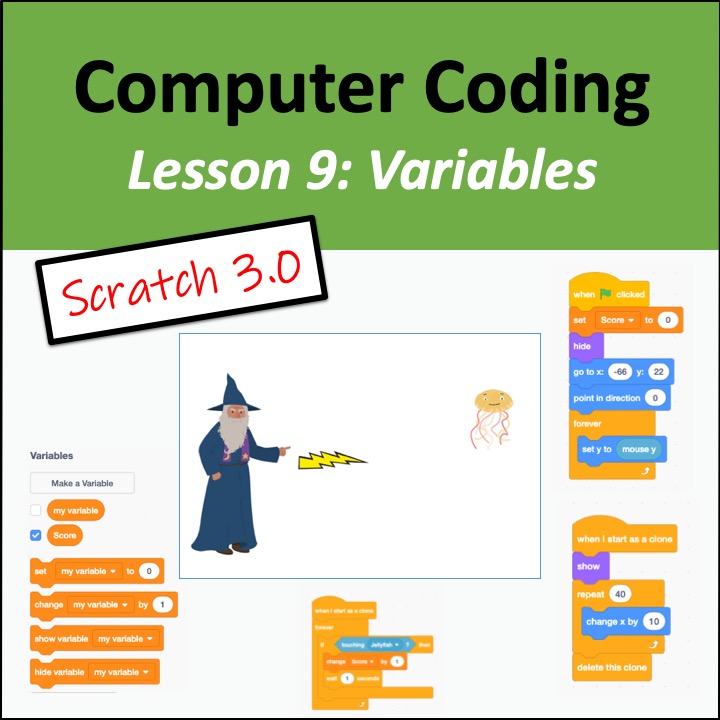 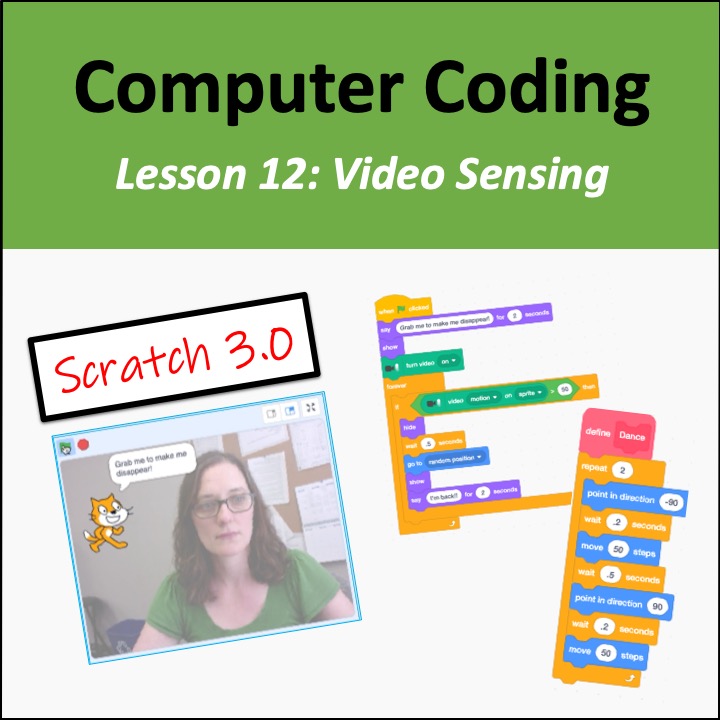 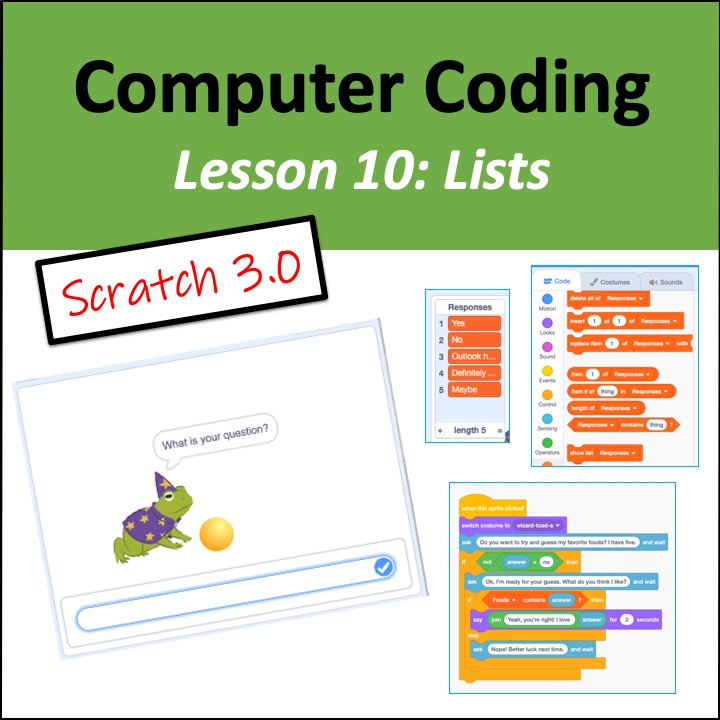 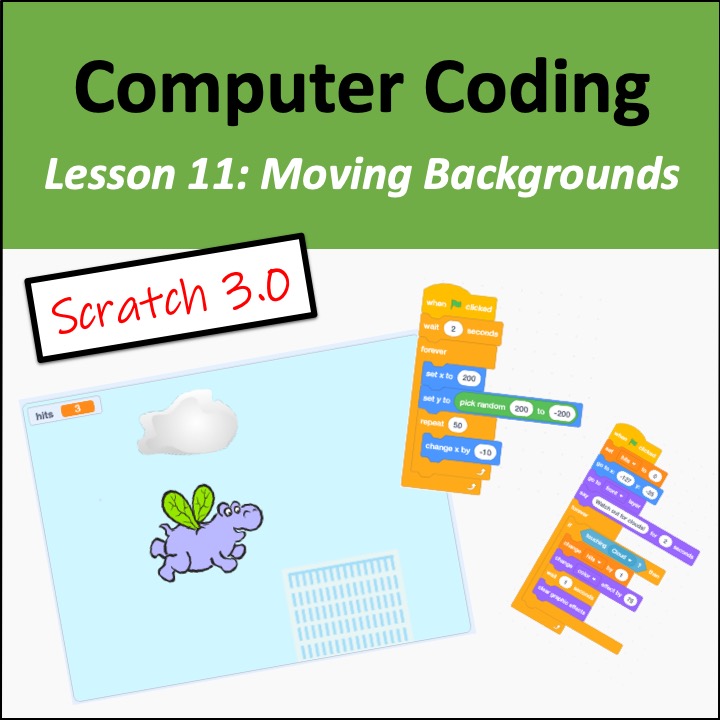 Click to edit Master title style
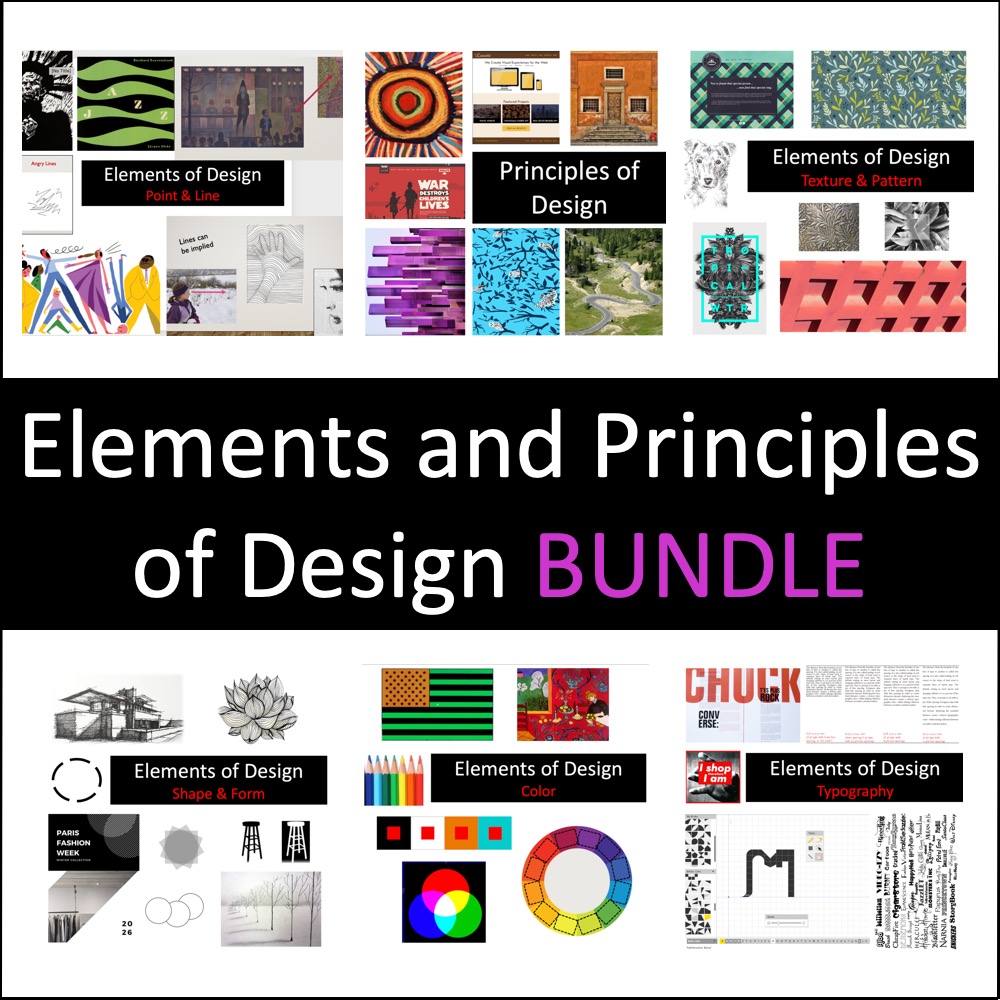 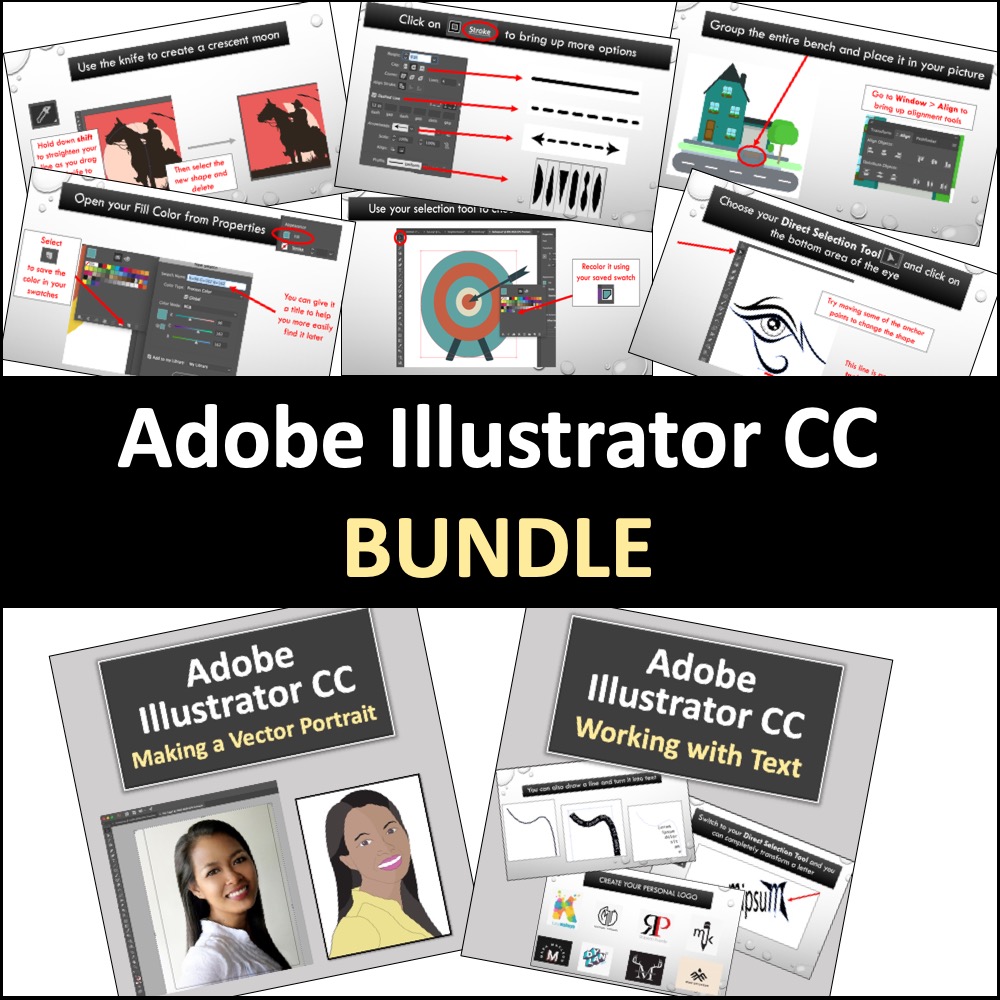 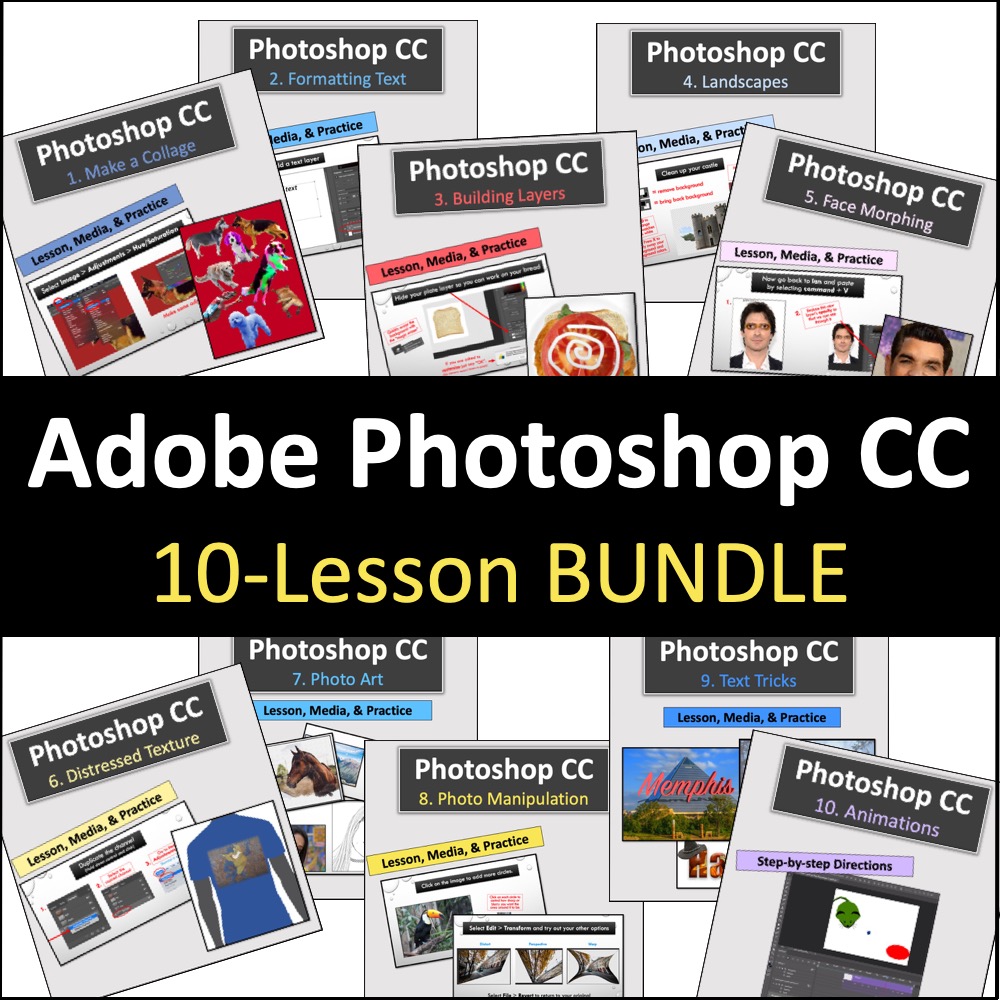 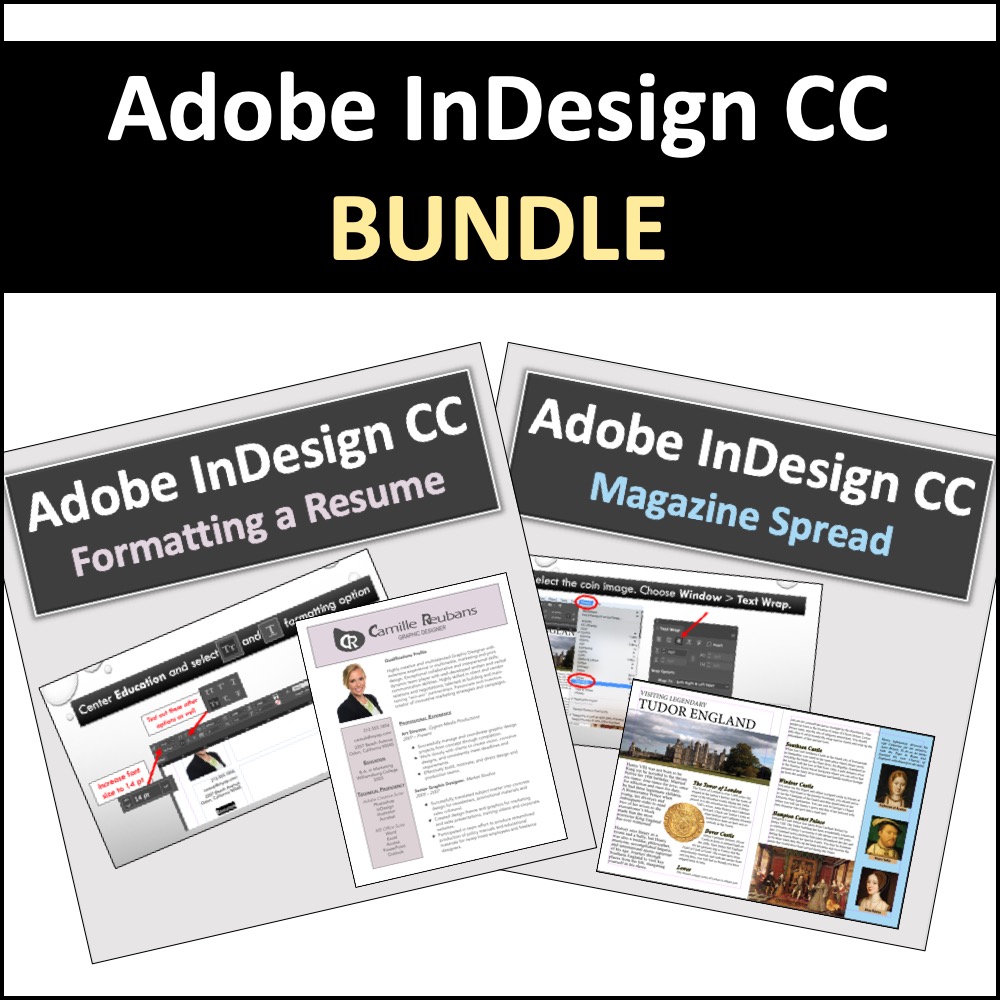 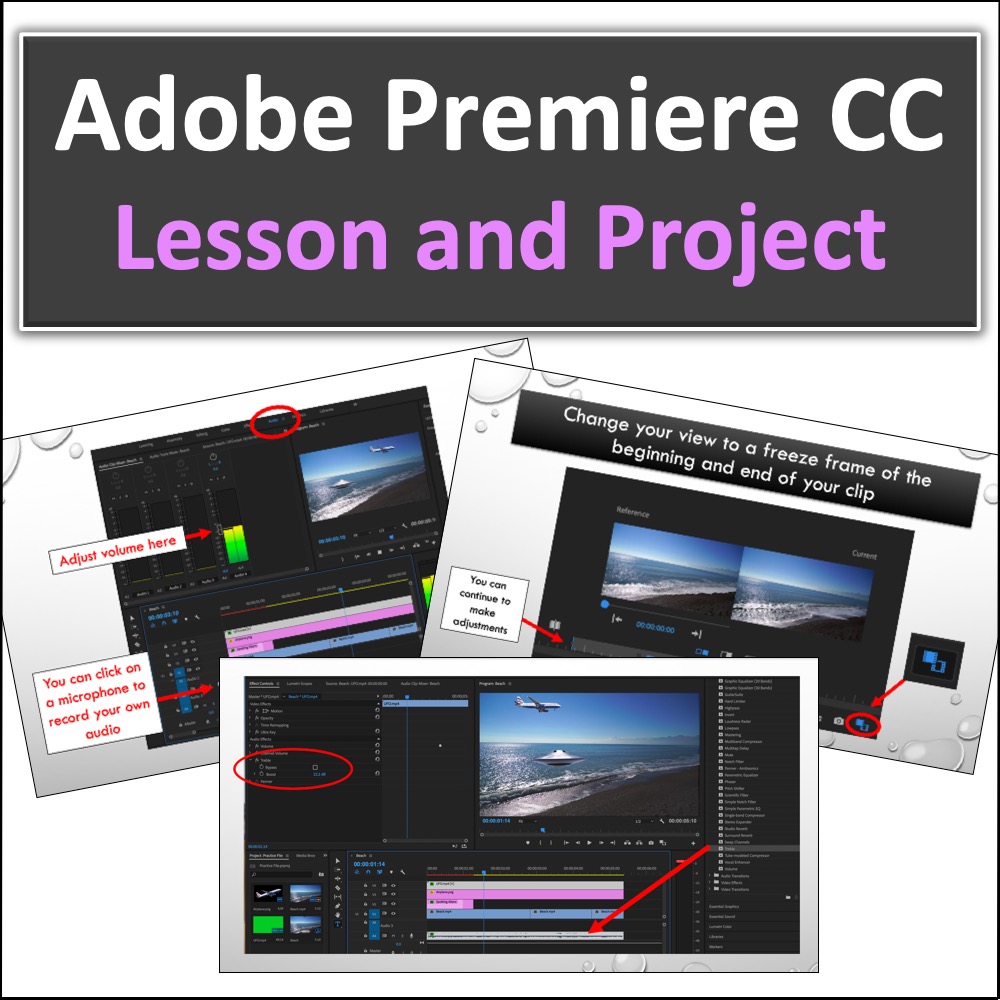 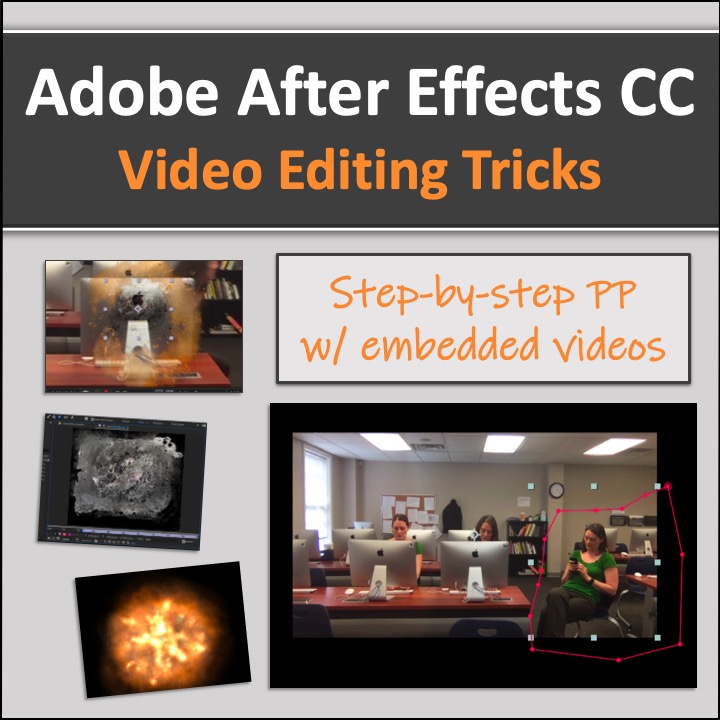 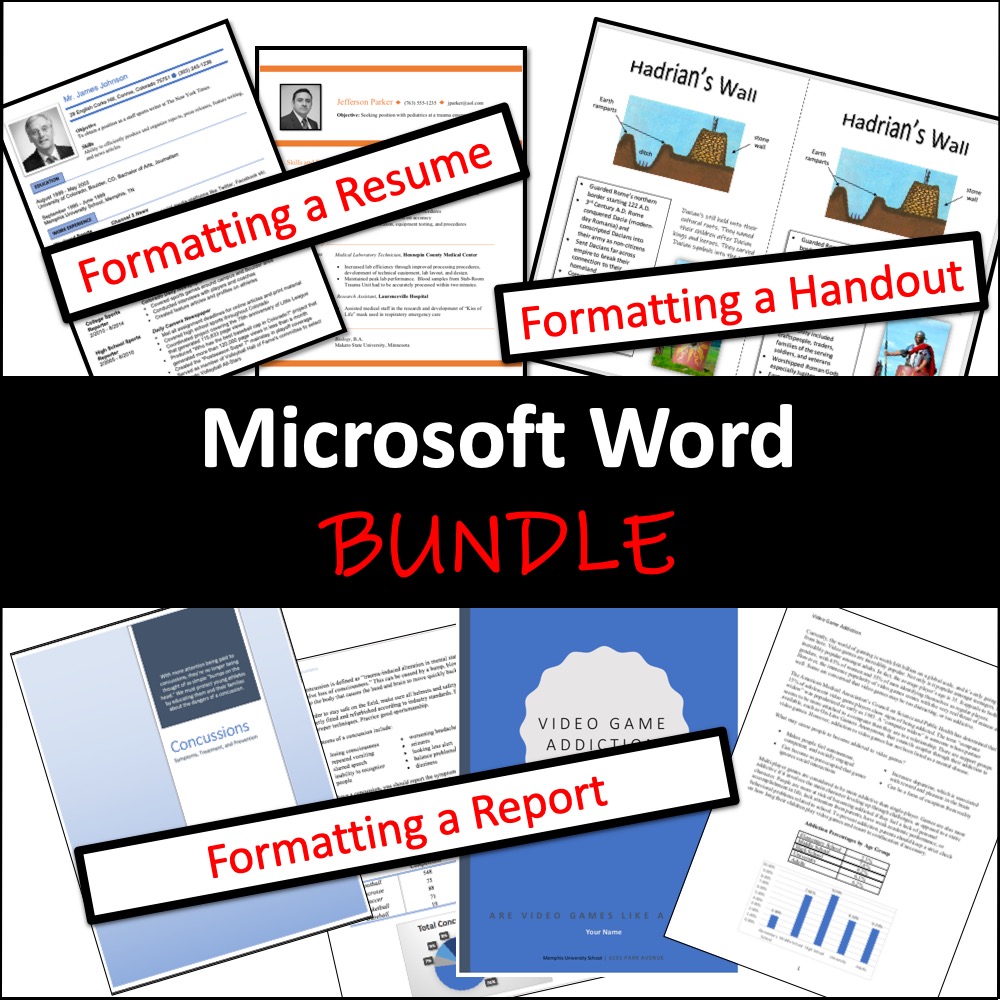 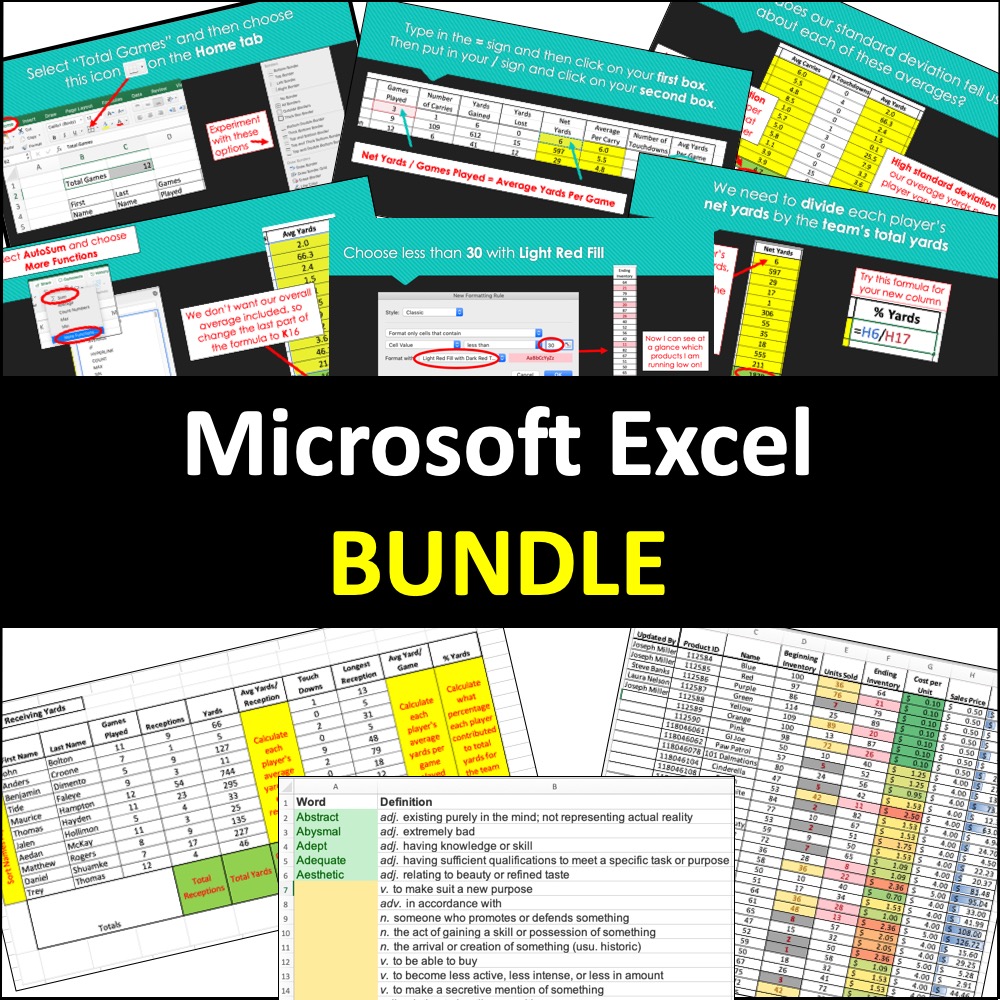 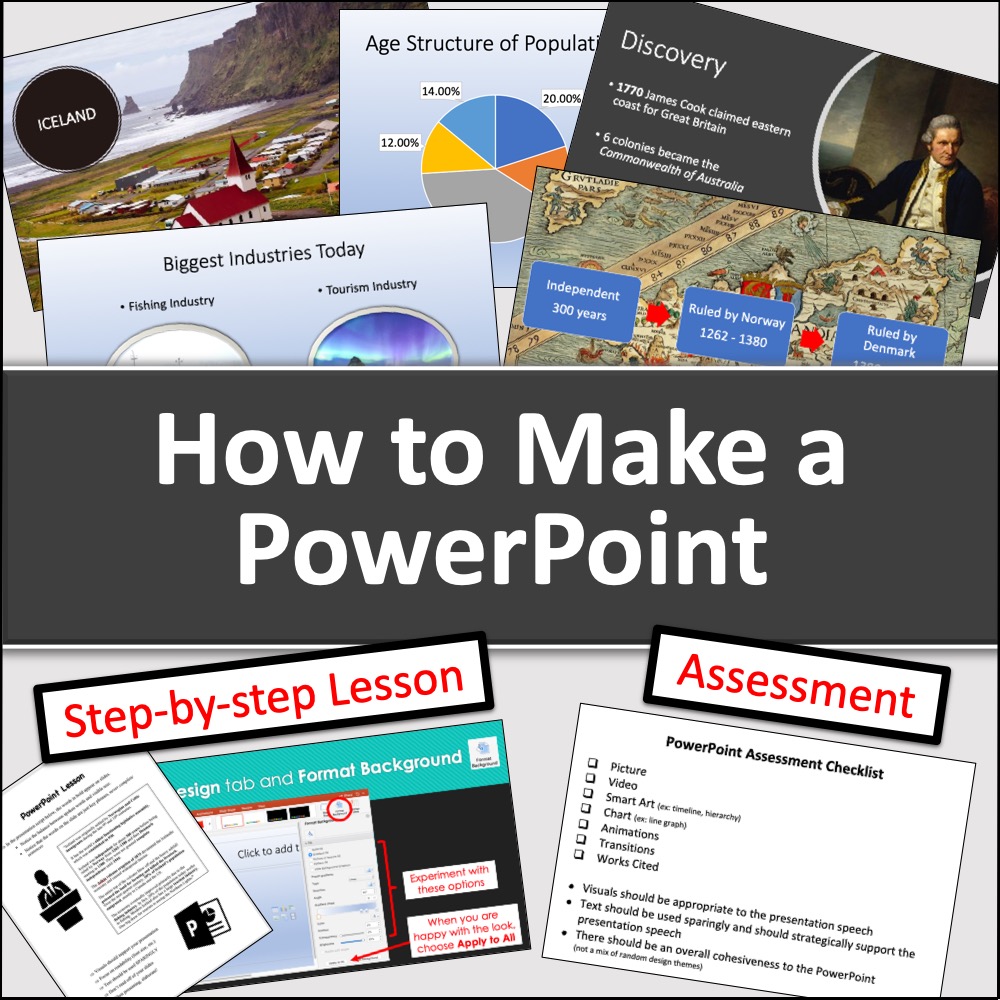 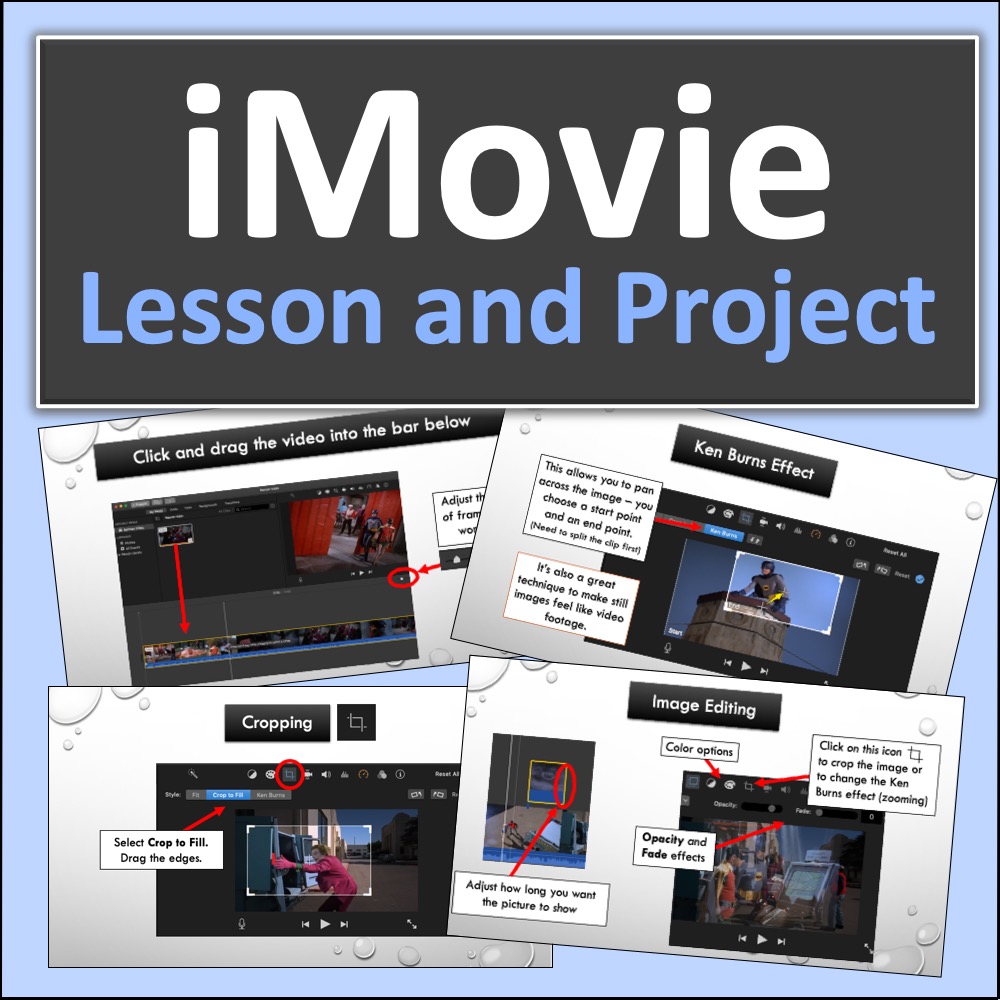 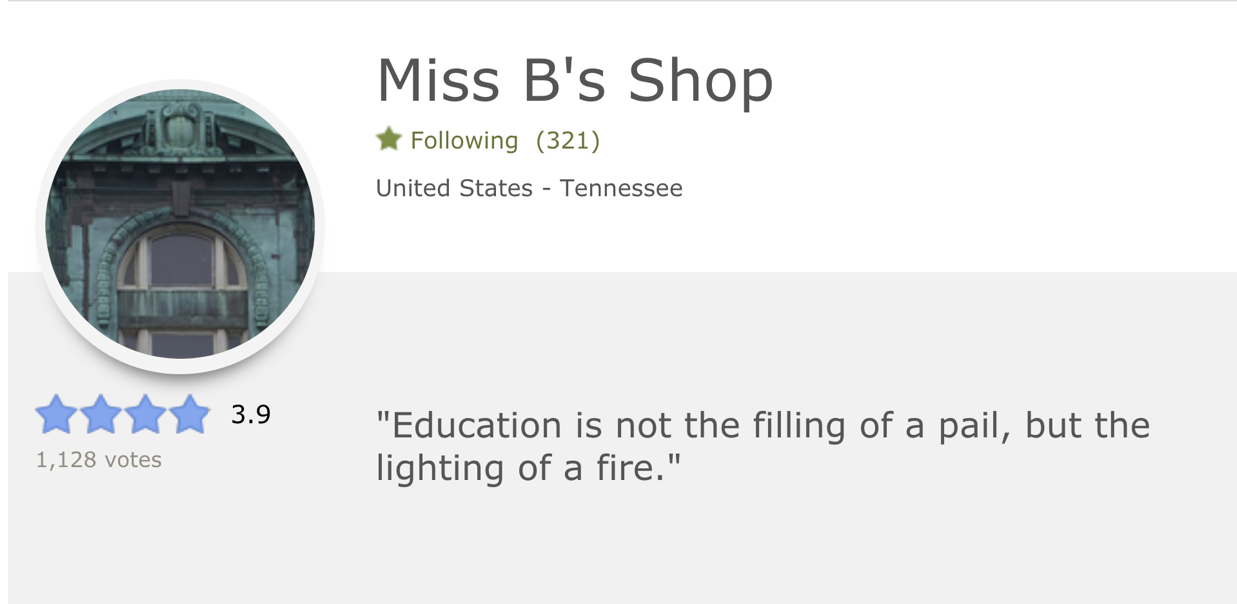 Click to edit Master title style
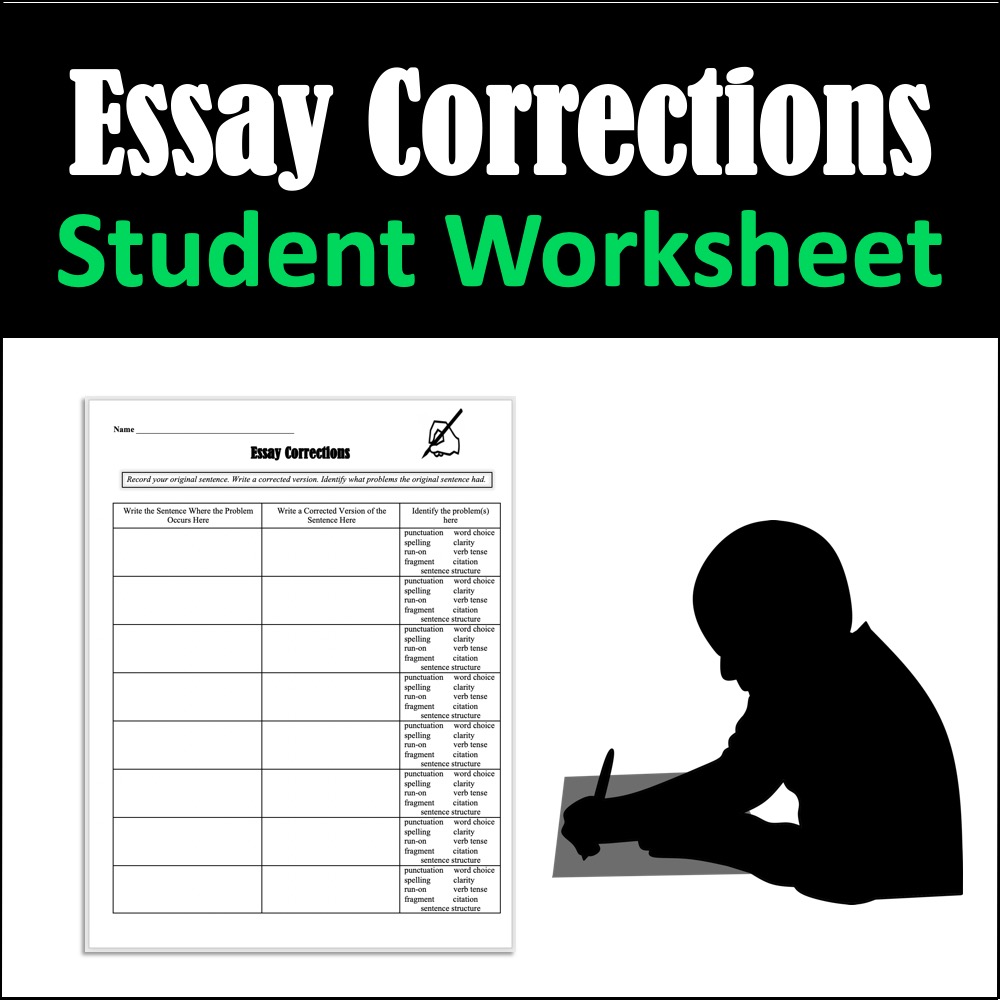 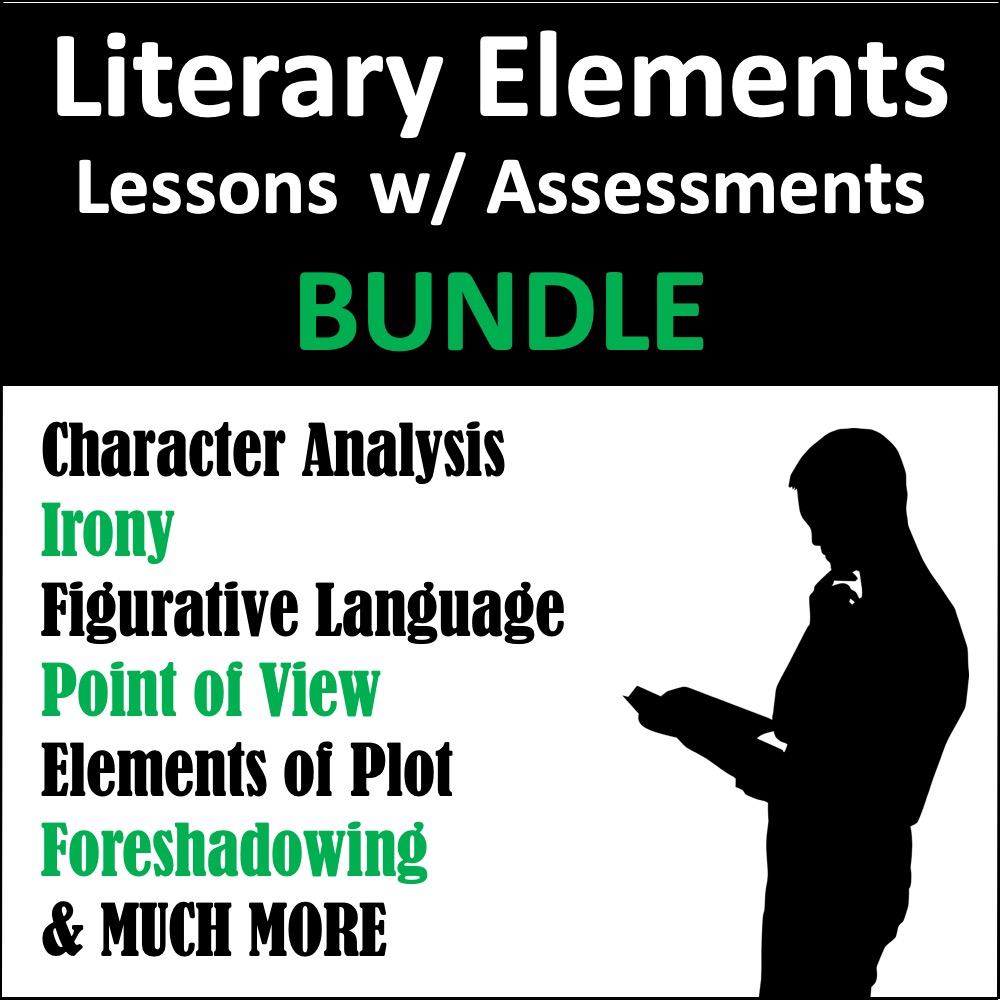 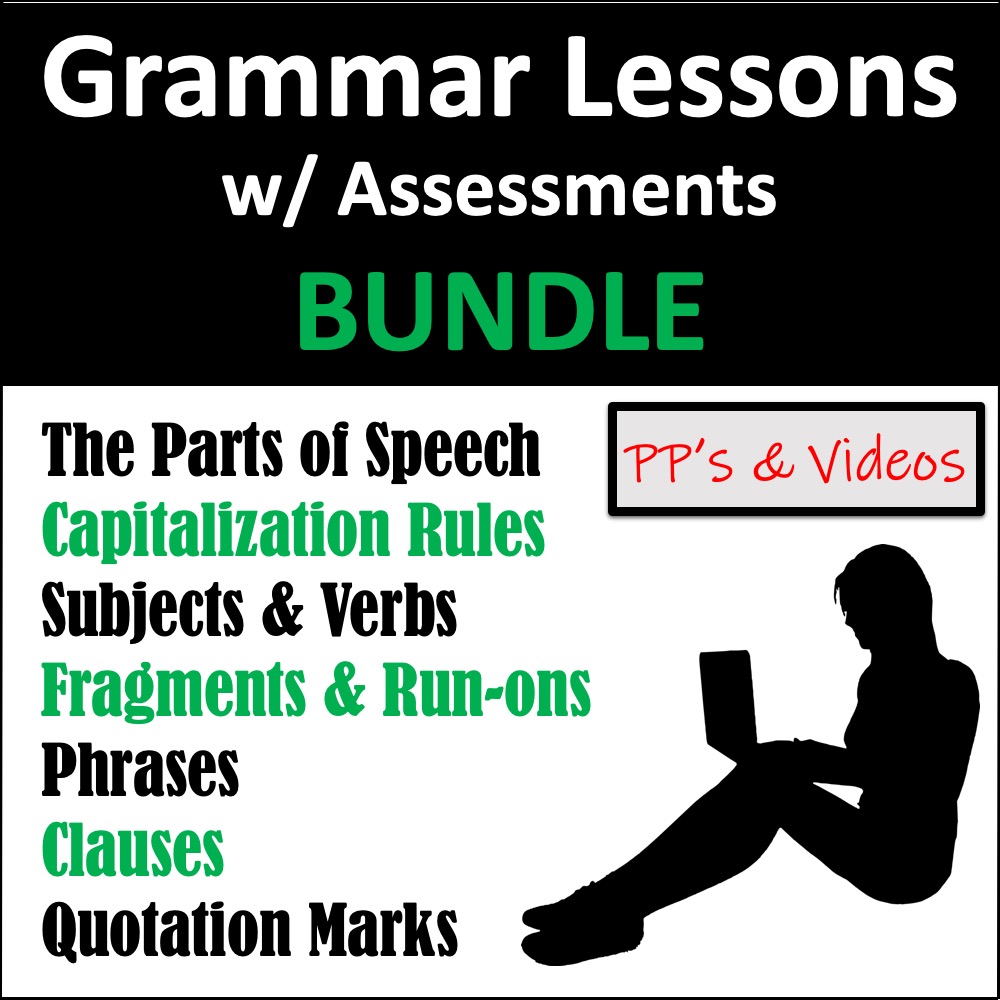 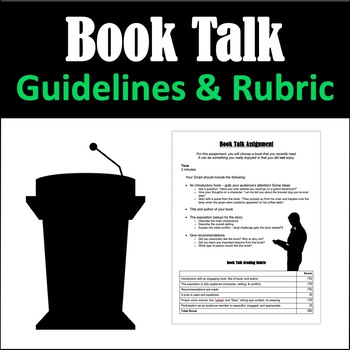 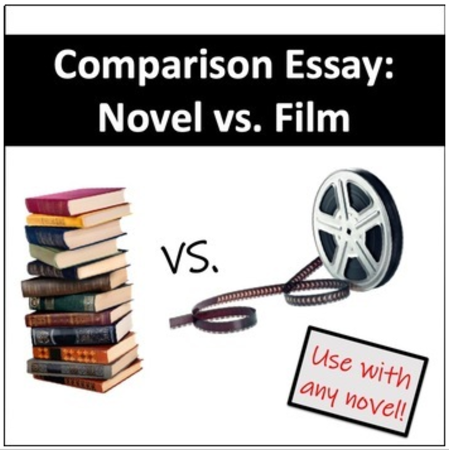 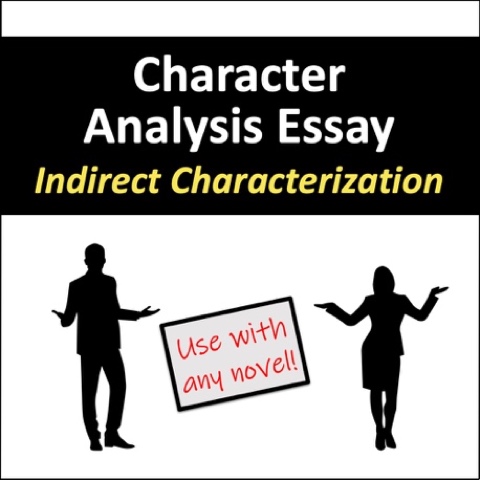 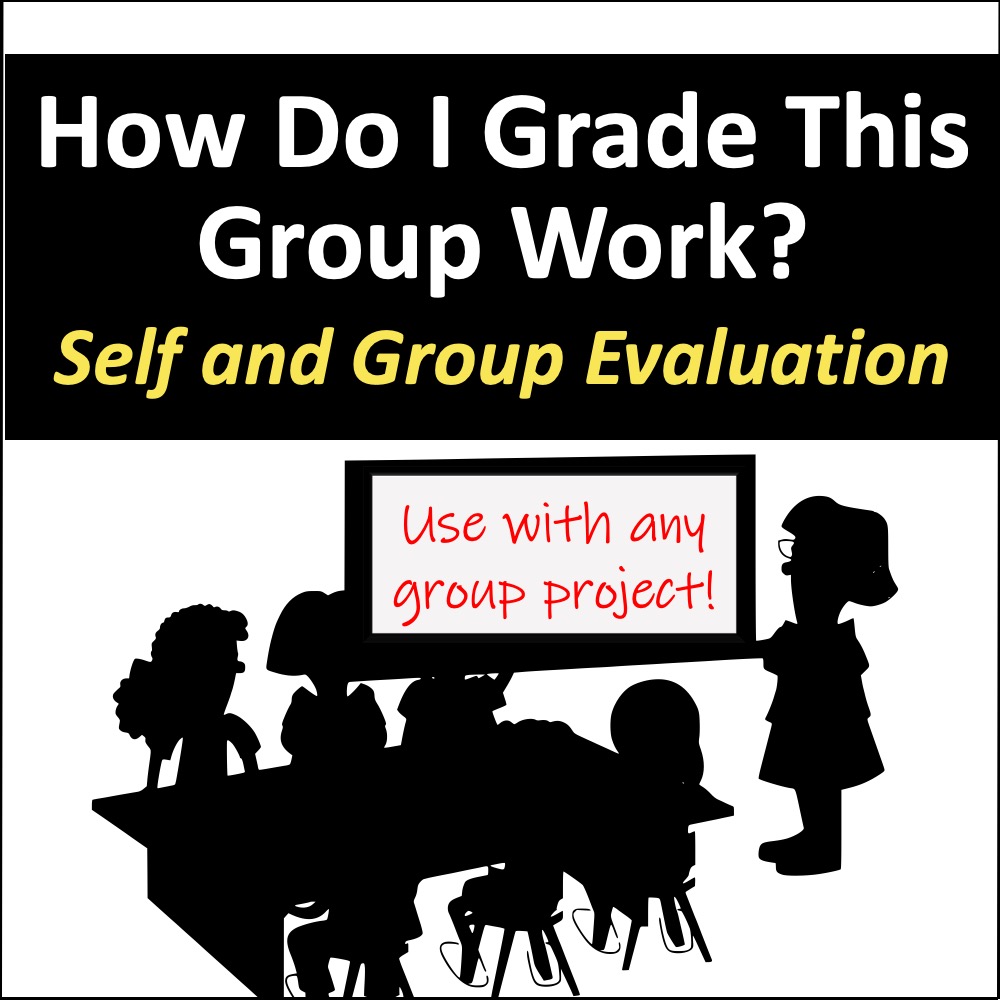 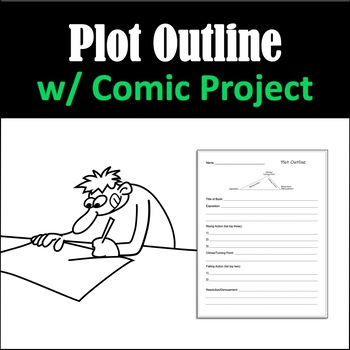 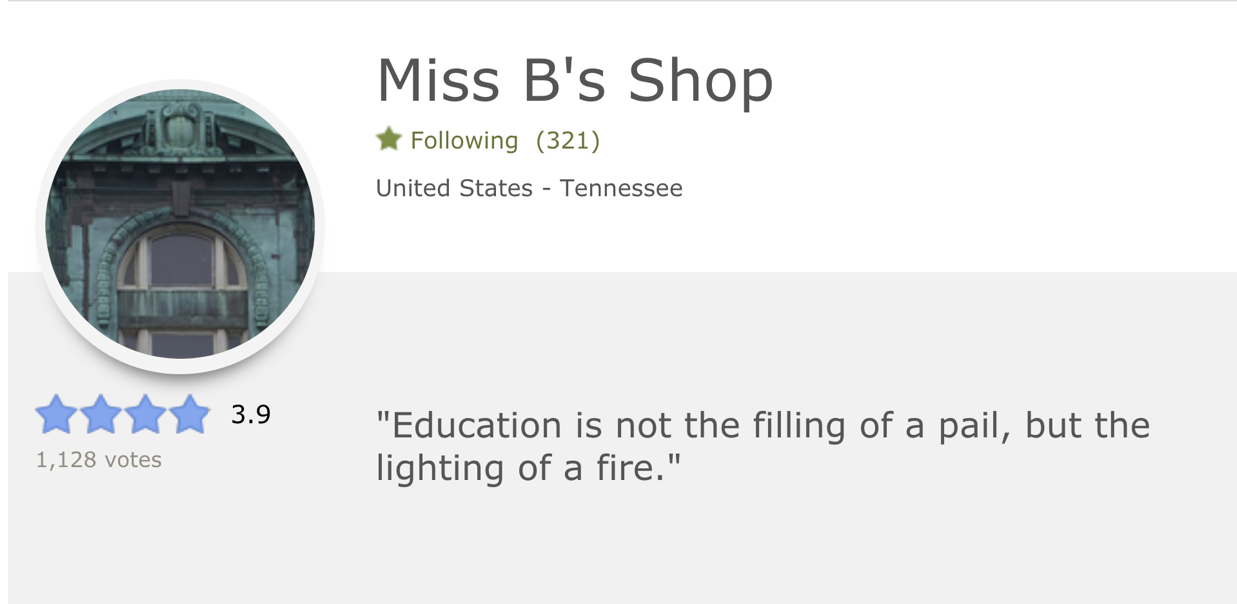 Click to edit Master title style
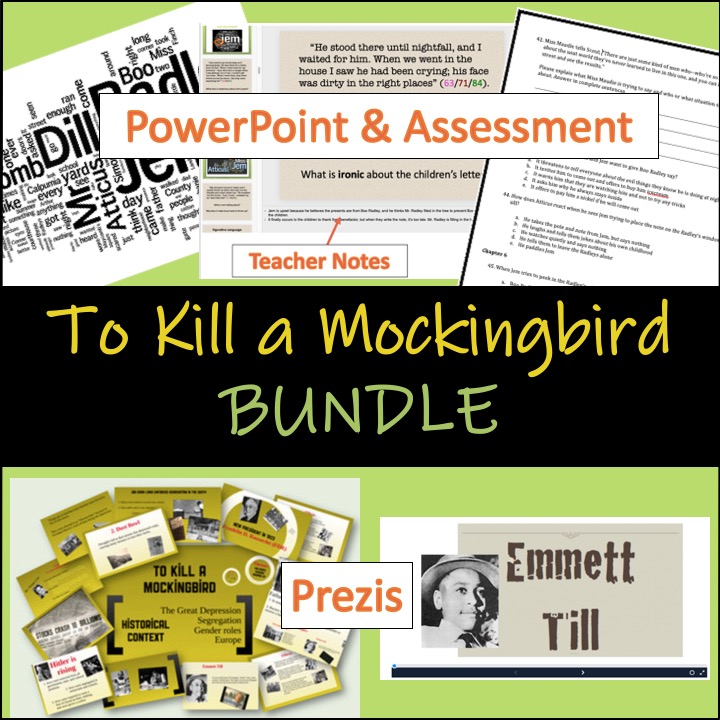 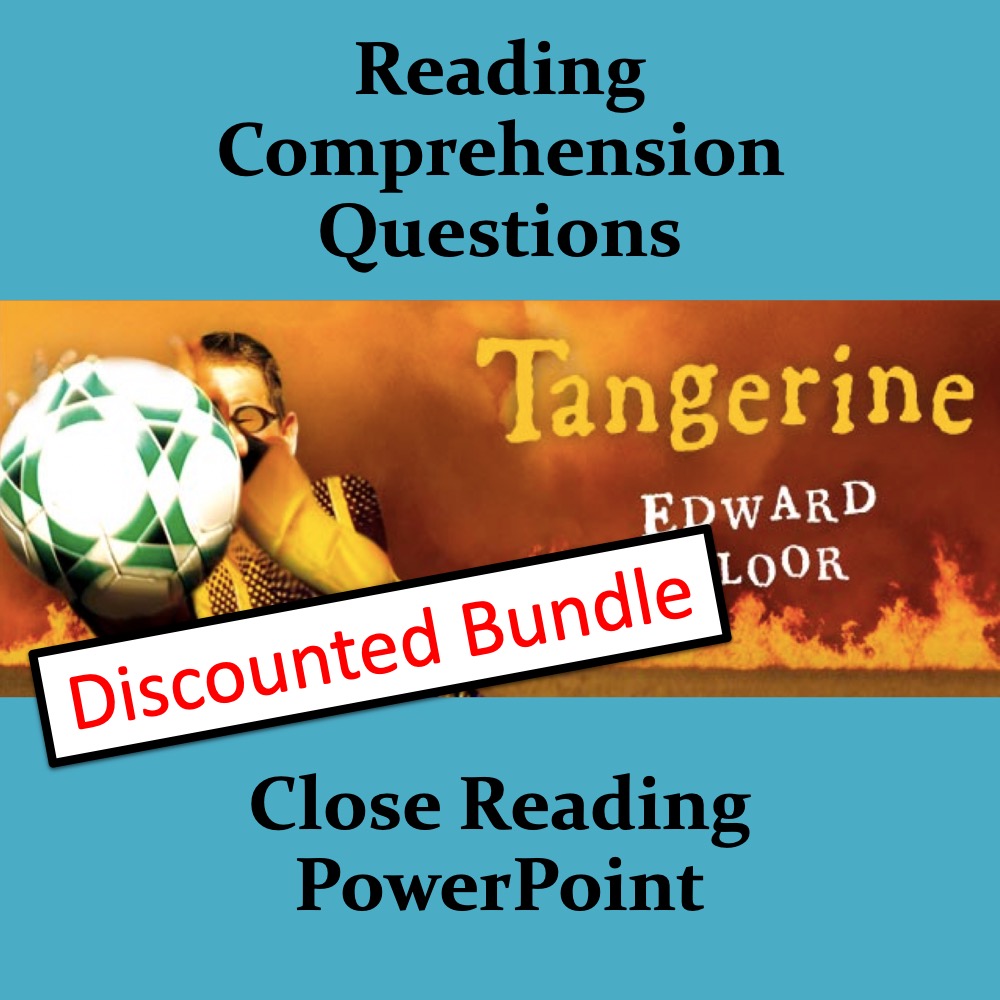 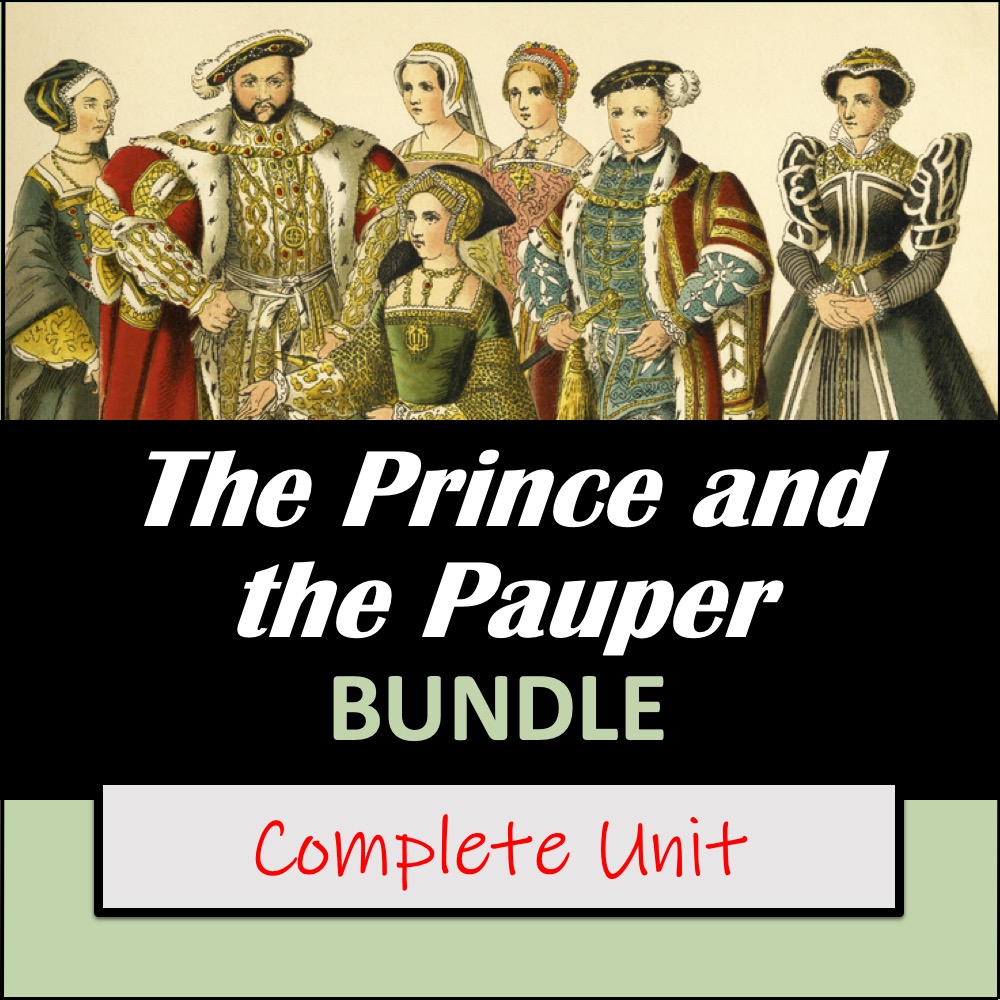 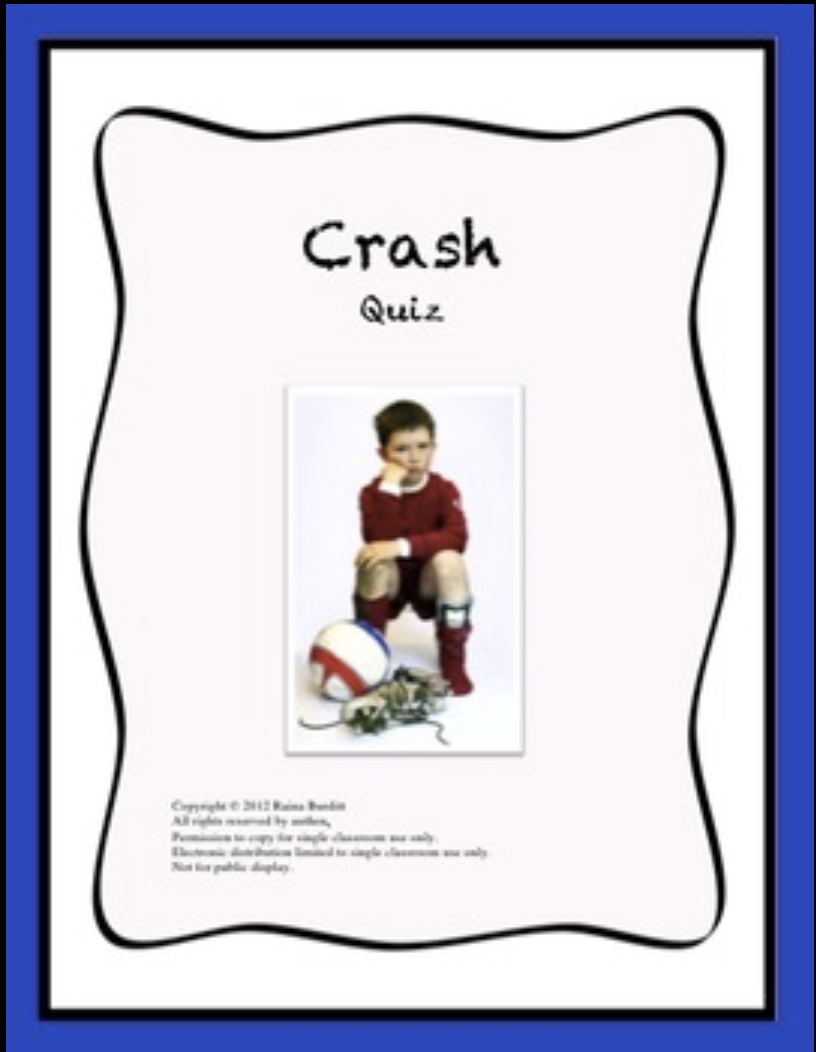 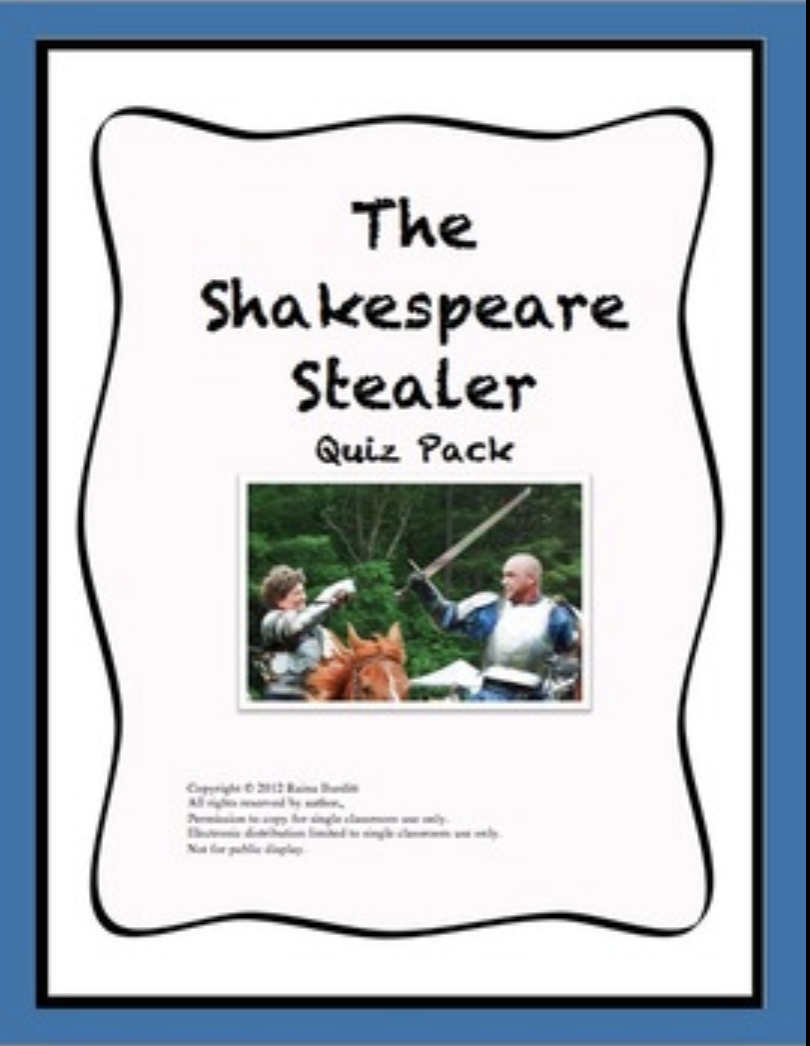 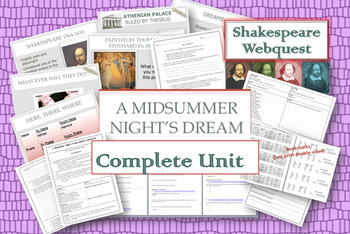 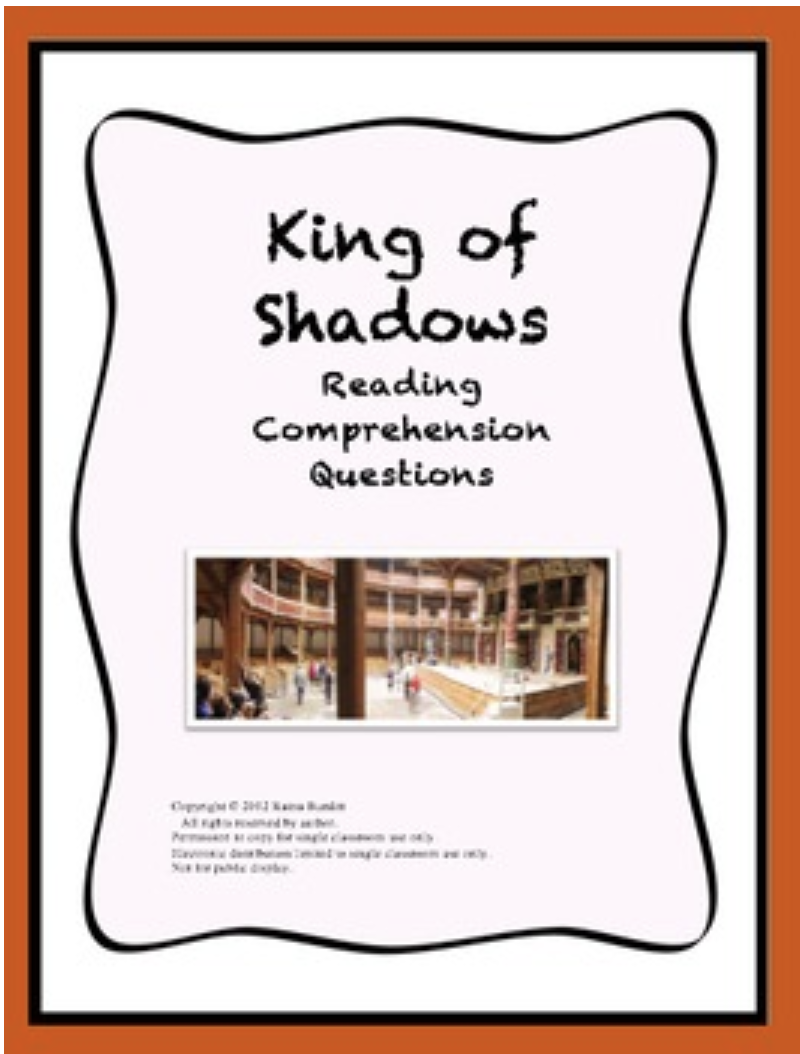 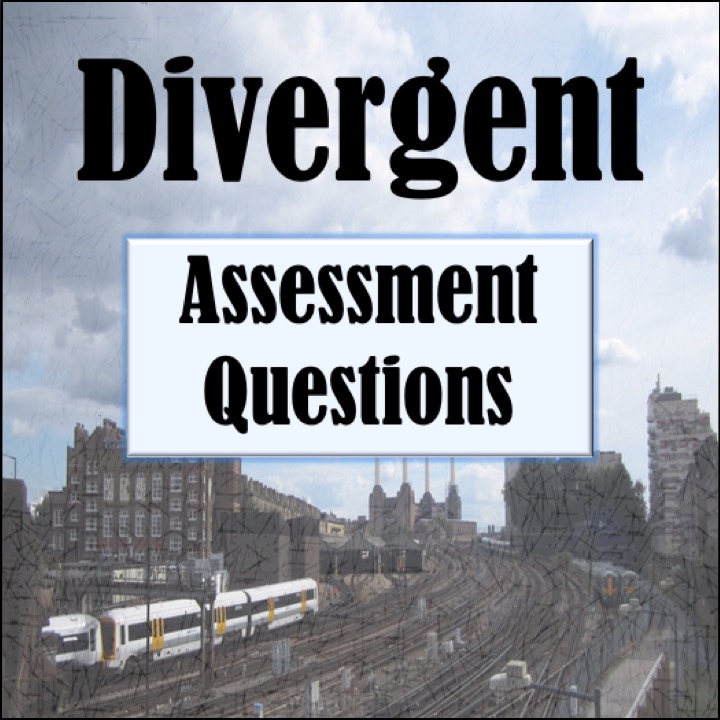 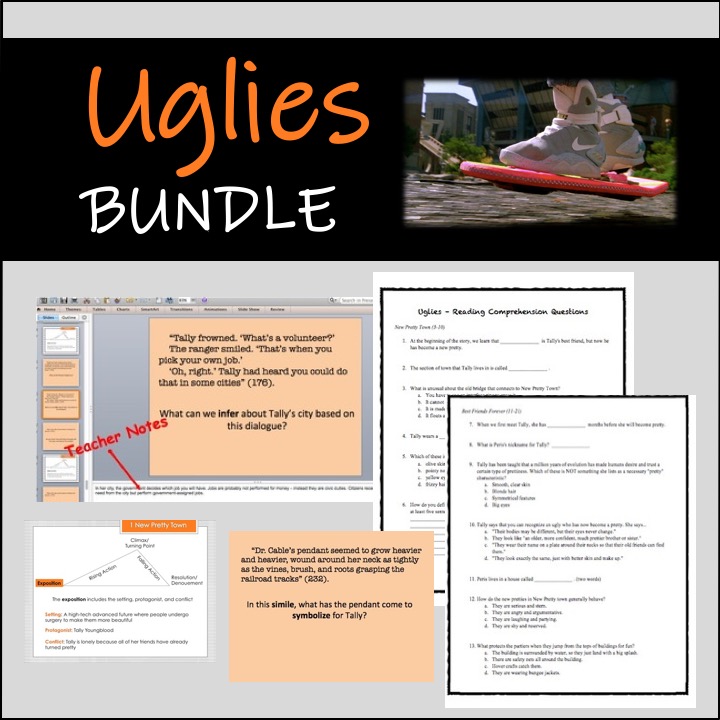 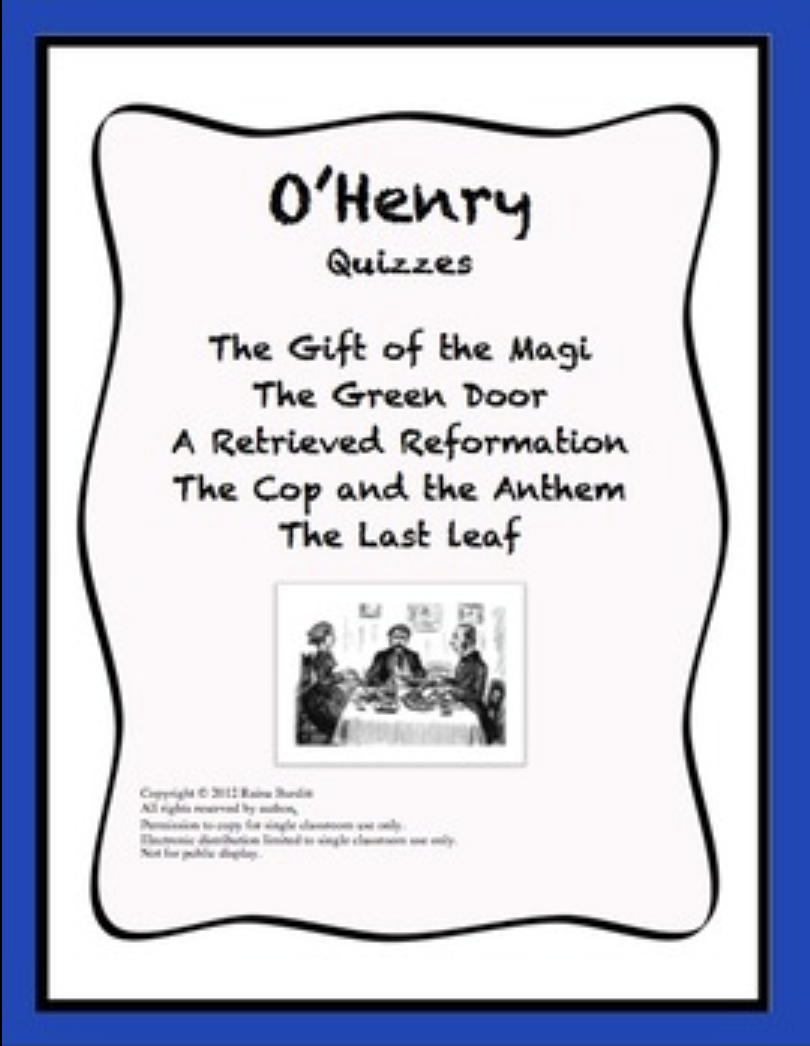 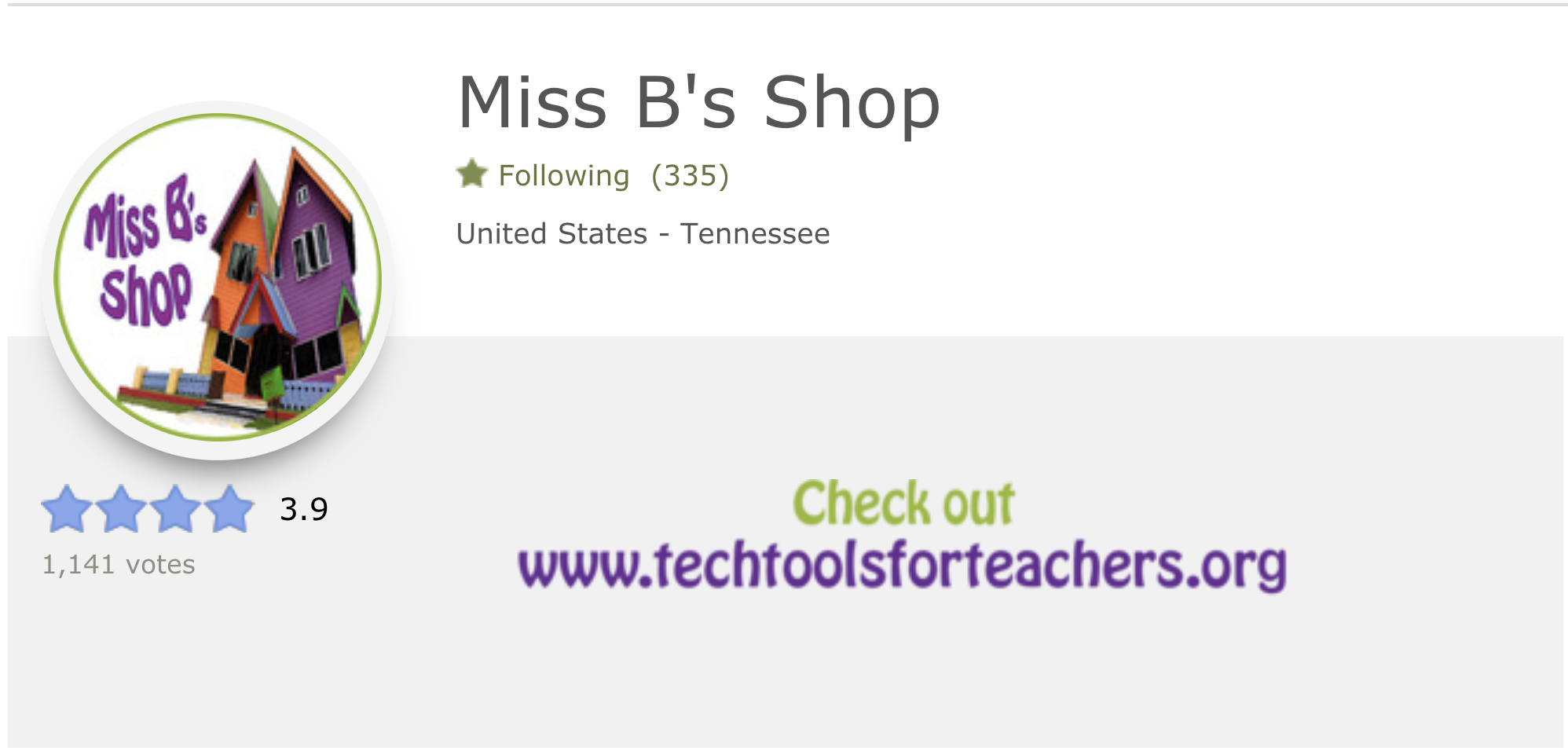 https://www.teacherspayteachers.com/Store/Miss-Bs-Shop
Terms of Use & Credits
By downloading this product you are given permission for classroom and personal use only. You may alter and modify this work for your own use, but please do not share, sell, or post online.

Please consider rating this resource. Your ratings earn you TpT credits to apply discounts towards future purchases. Use the link to go to the  “My Purchases” tab and rate any products you have downloaded. Note that there is a separate “paid downloads” and “free downloads” tab.  https://www.teacherspayteachers.com/My-Purchases
Cover art from Tangerine by Edward Bloor. Copyright ©1997 by Edward Bloor. Reprinted by permission of Houghton Mifflin Harcourt Publishing Company. All rights reserved.
All other images in products and on cover art (thumbnail images) were found in the public domain. The public domain consists of all the creative works to which no exclusive intellectual property rights apply. Those rights may have expired, been forfeited, expressly waived, or may be inapplicable.
Screenshots that are taken from Adobe CC Suite, Microsoft Office Suite, iMovie, and Scratch are in compliance with Fair Use guidelines.